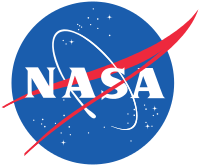 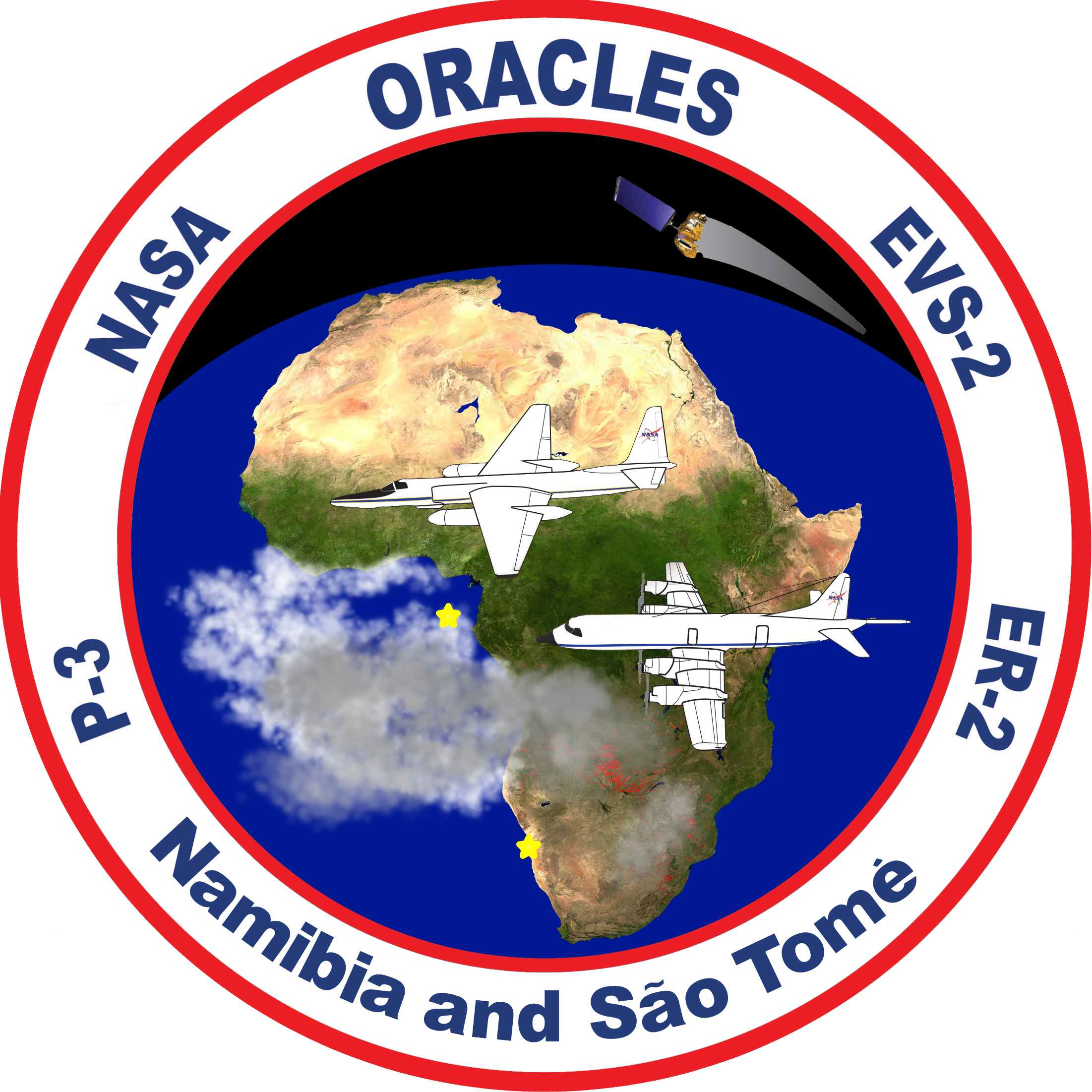 ORACLES weather briefing
28-Aug-2017
Lenny Pfister and Rei Ueyama
1
Monday
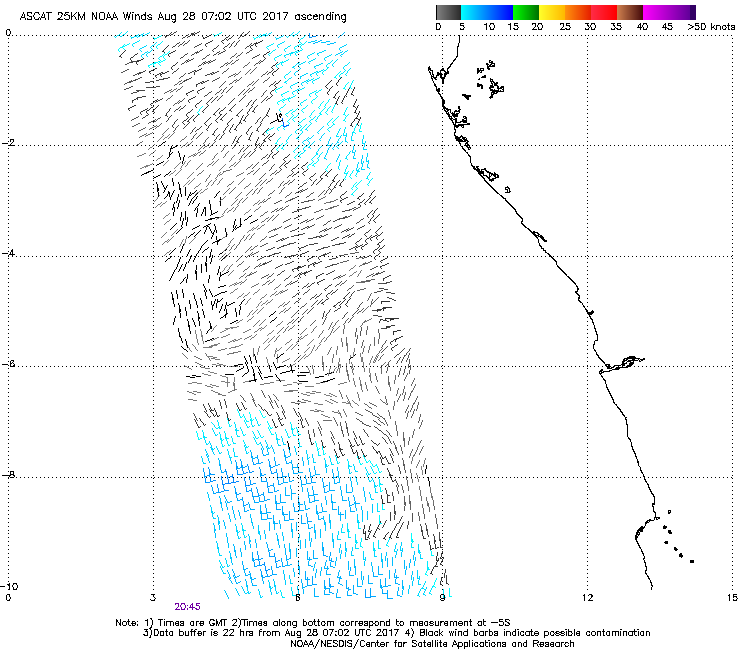 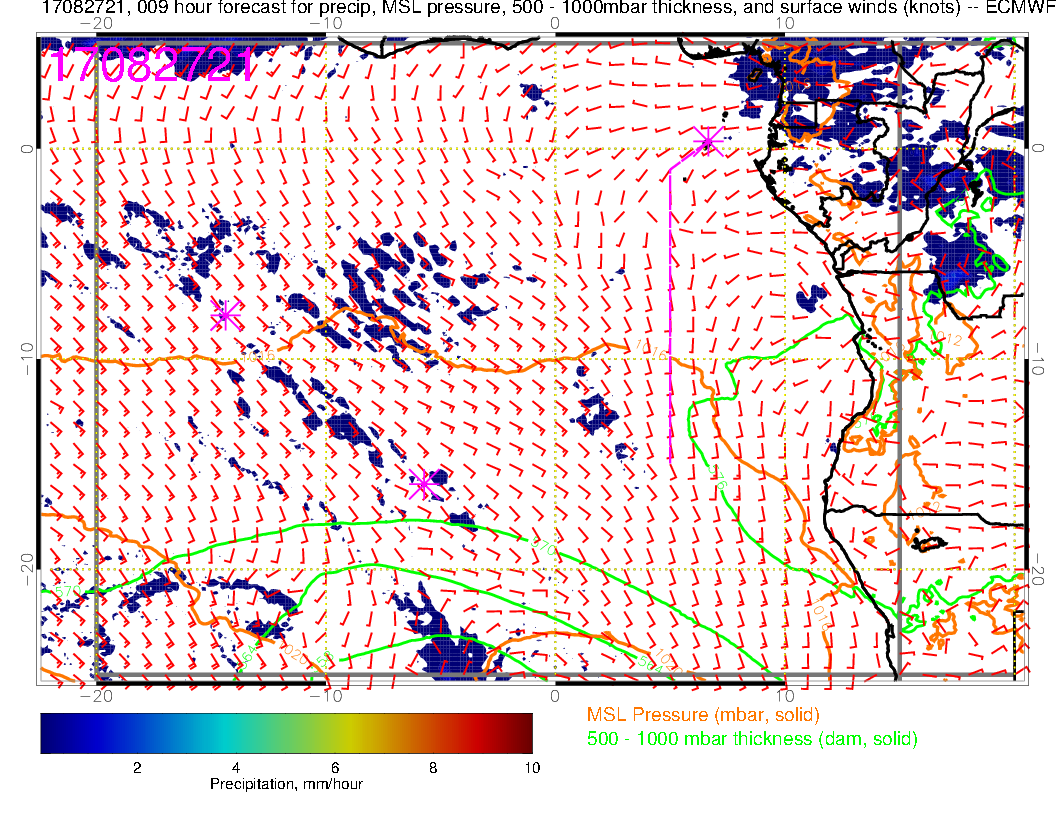 Yesterday, 9 PM
Short term forecast (12Z Sunday init) does not get full
  westward penetration of the Angolan Eddy last night
Forecast “initialization” exercise
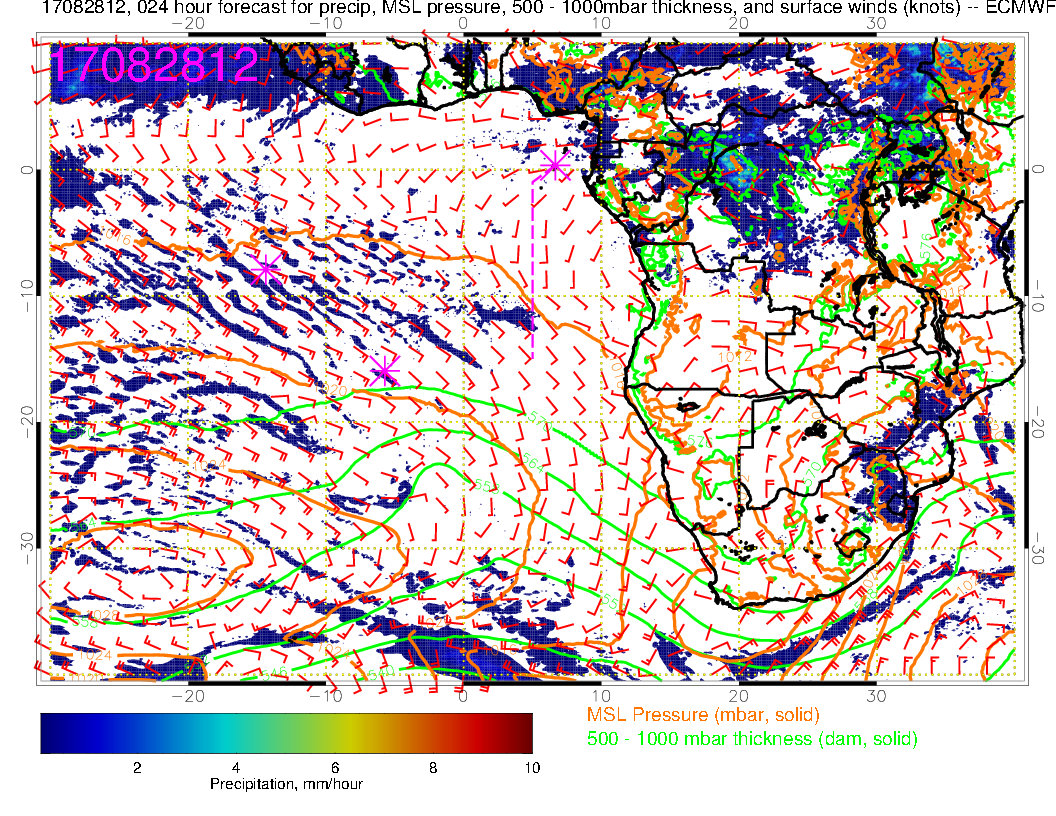 Weaker than typical surface winds along track, westerlies at TMS.
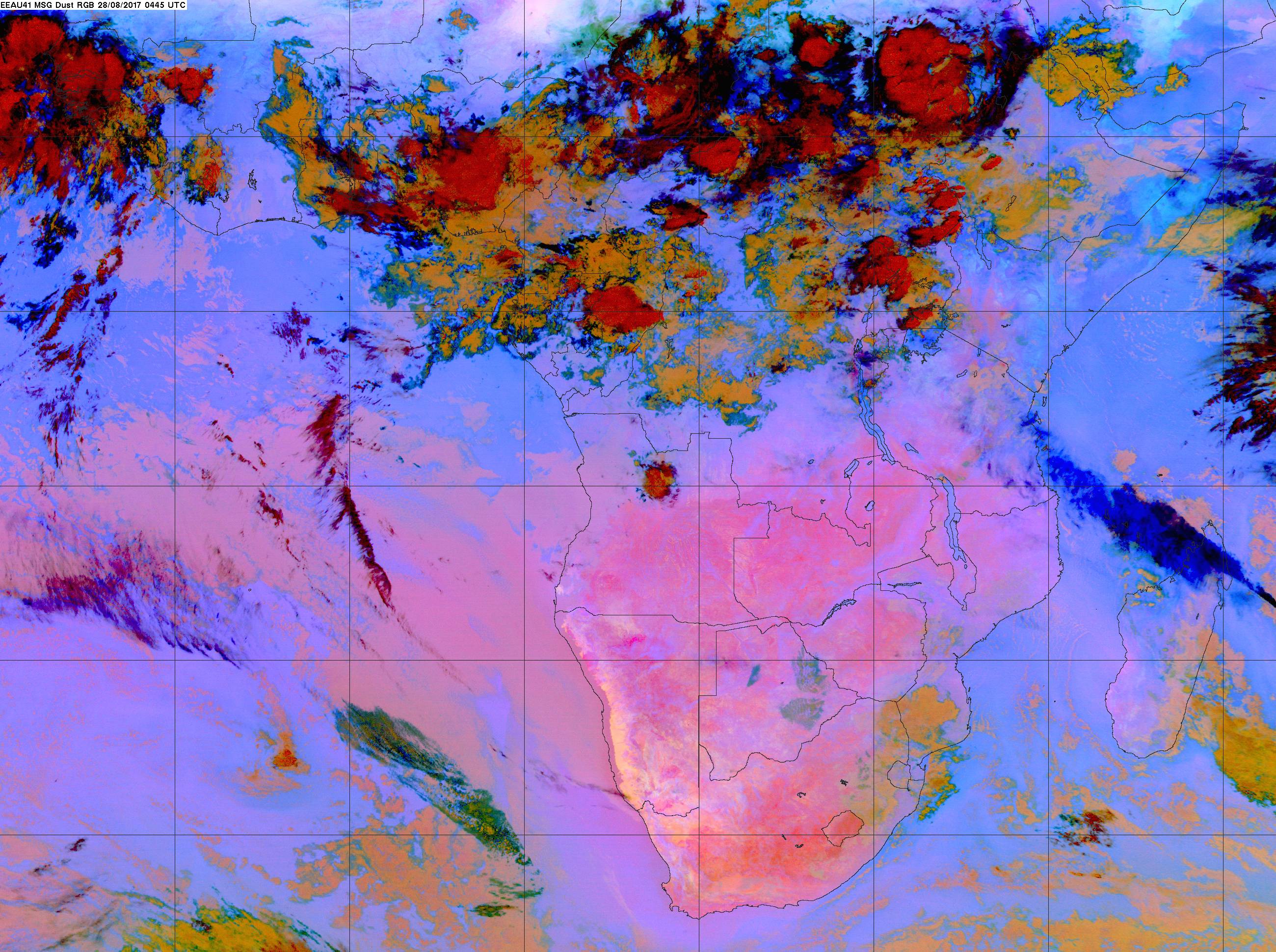 0445
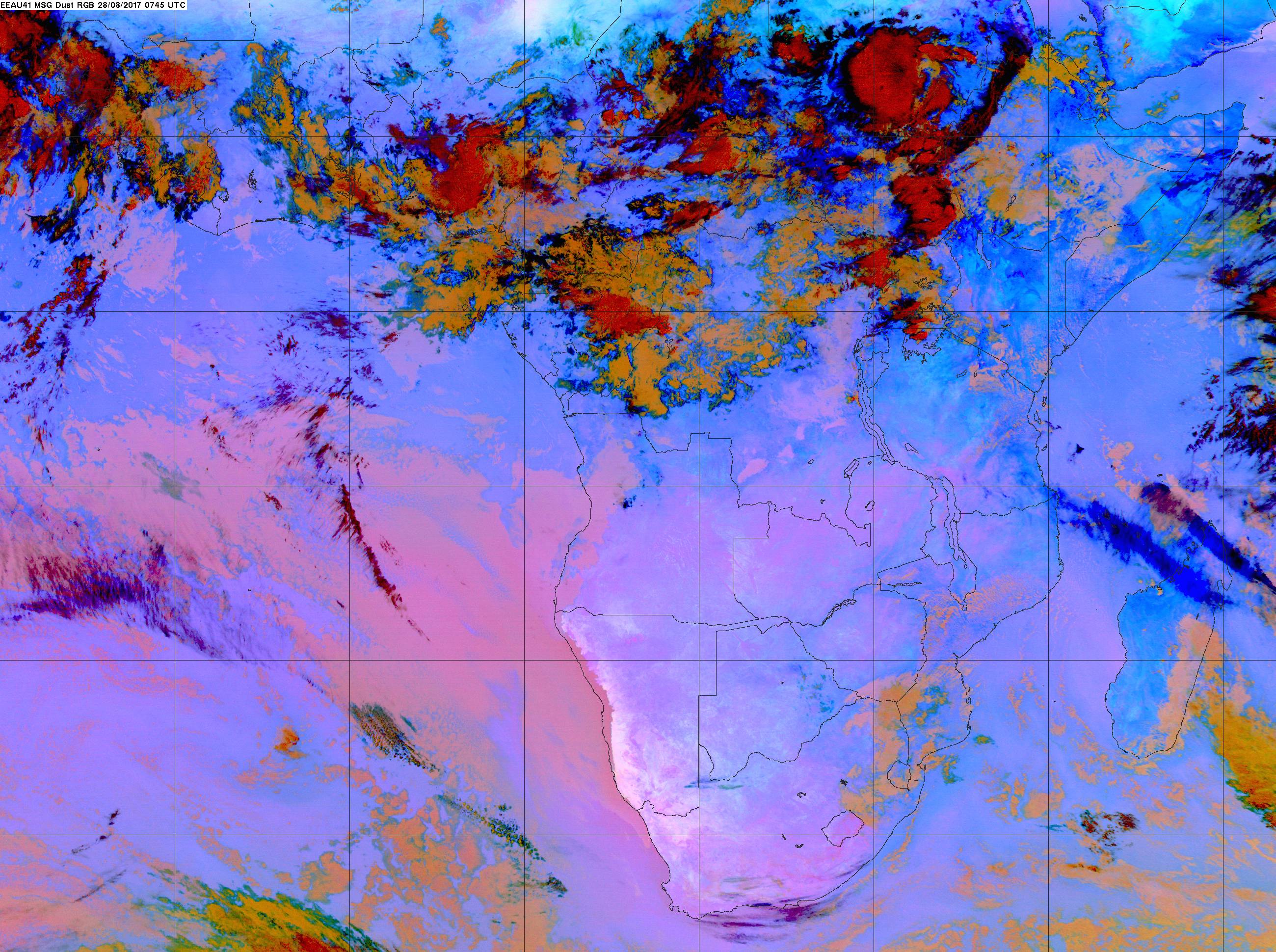 Low cloud clearing advancing from the north maybe a degree every 3 hours, guess it might be near 10S by 11 AM.
0745
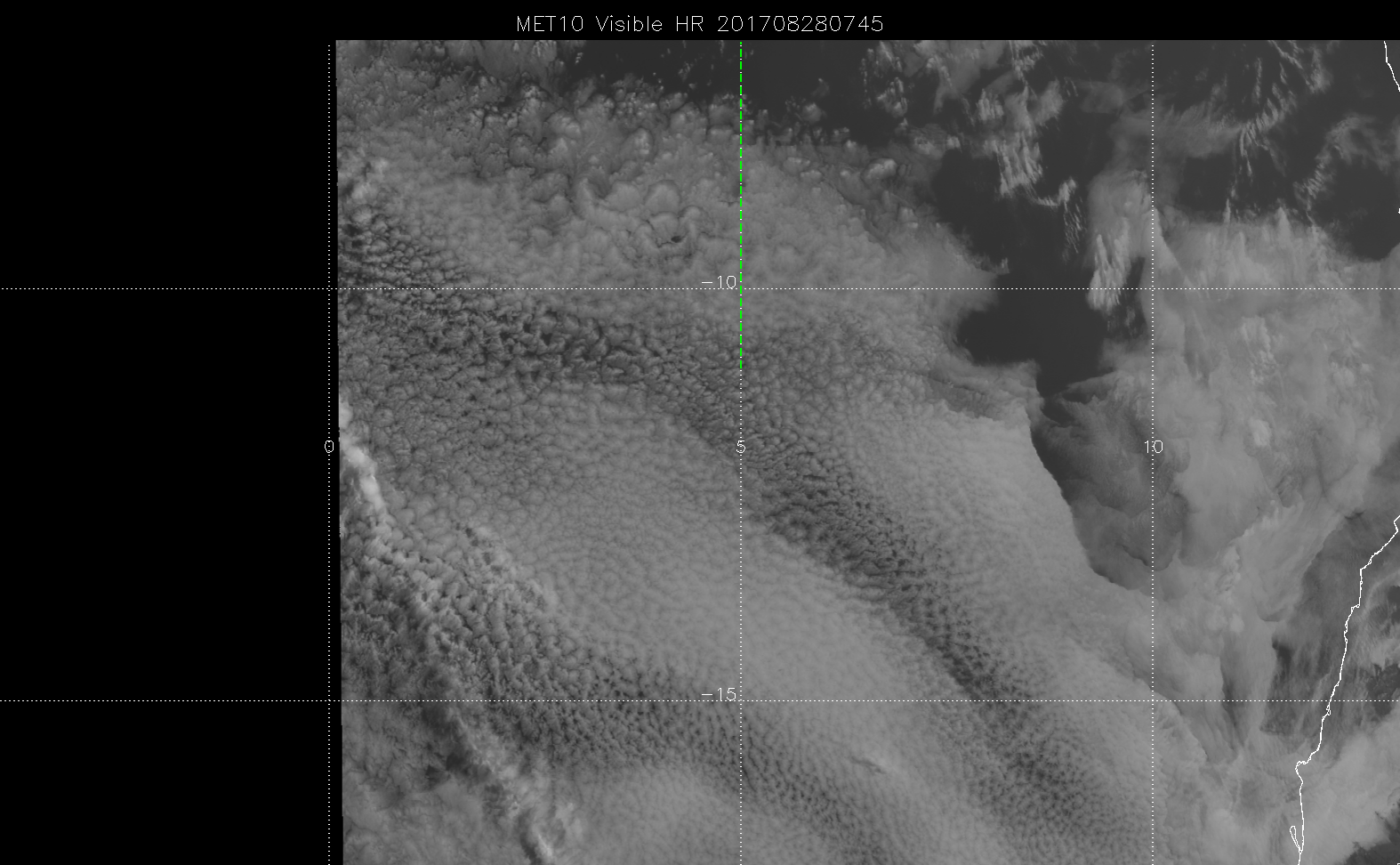 0745 high res.  Not sure how “broken” this looks.   Boundary is on the sharp side.
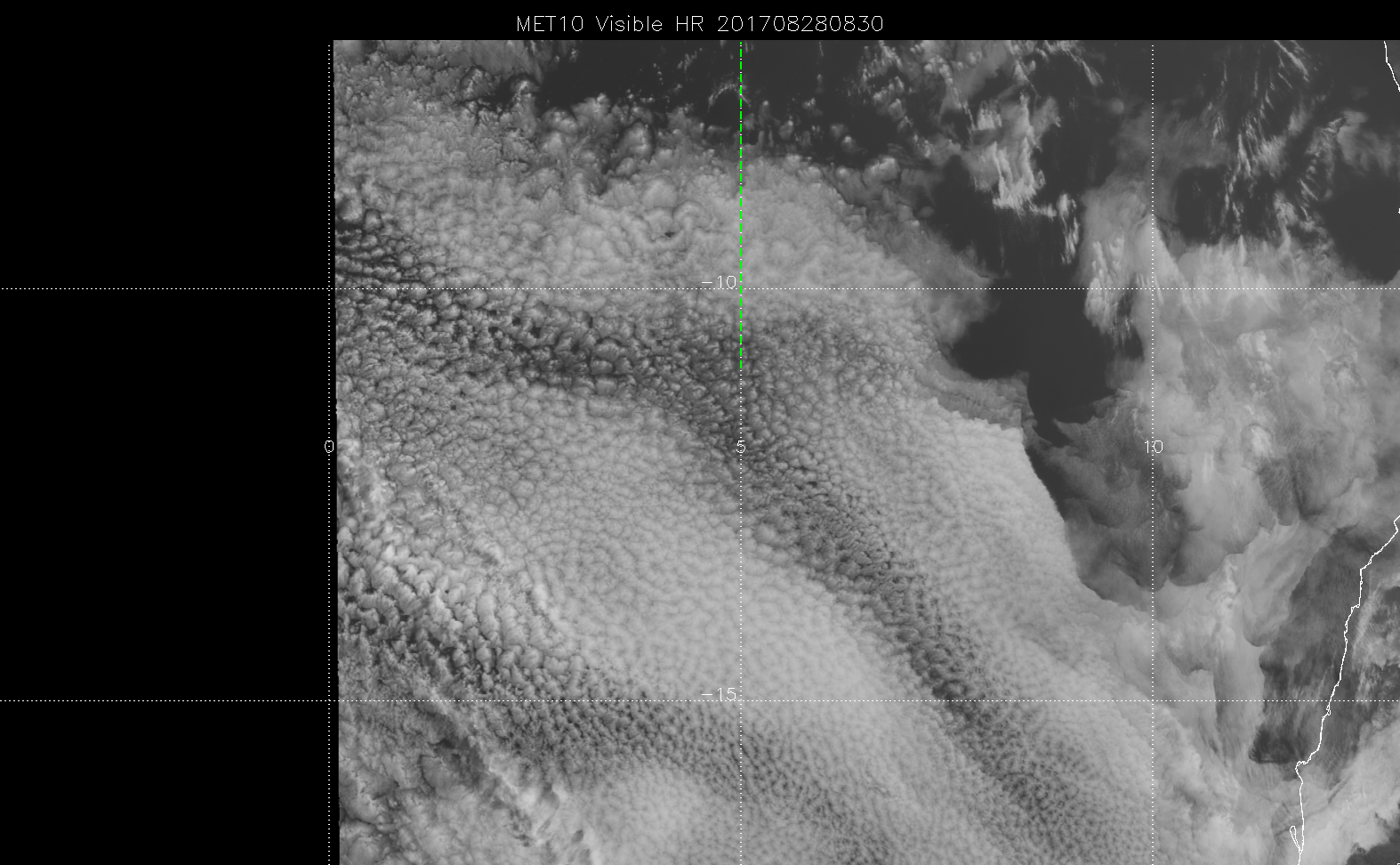 Latest high res.  Not sure how “broken” this looks.   Boundary is on the sharp side.  Advanced south by about half a degree in 45 minutes.
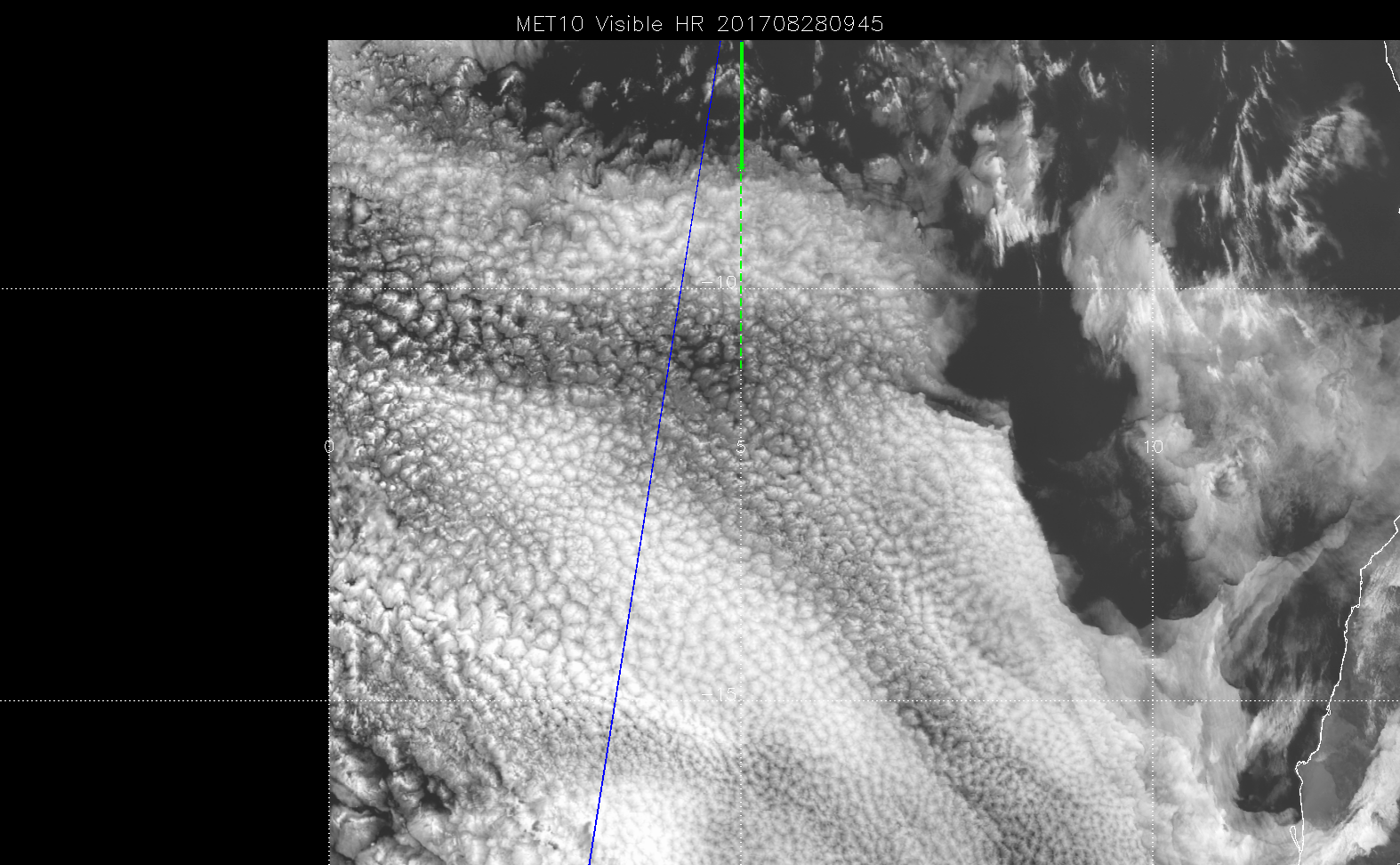 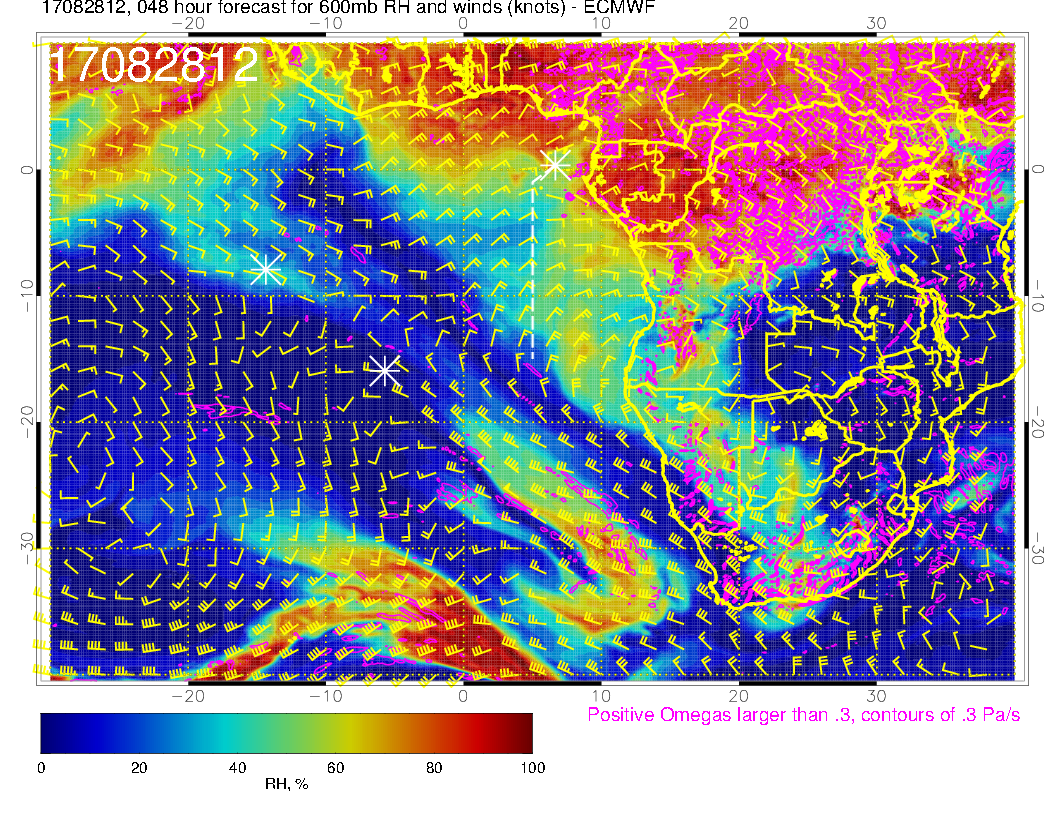 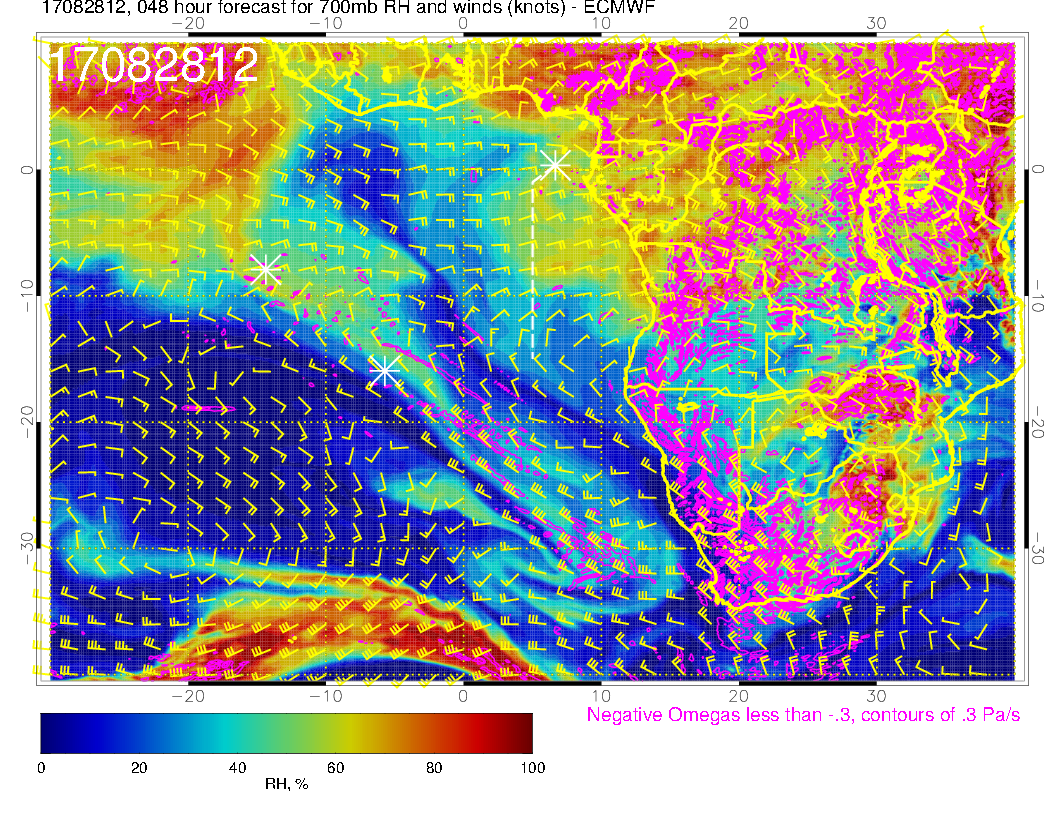 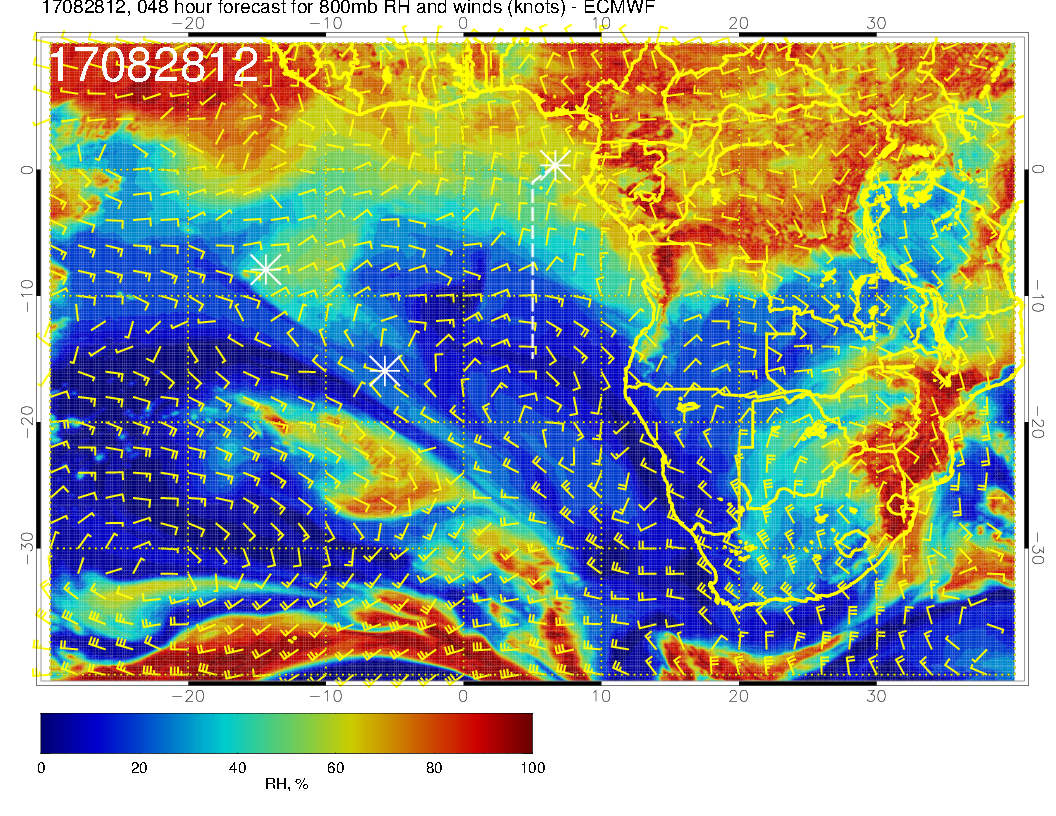 OLD FORECAST
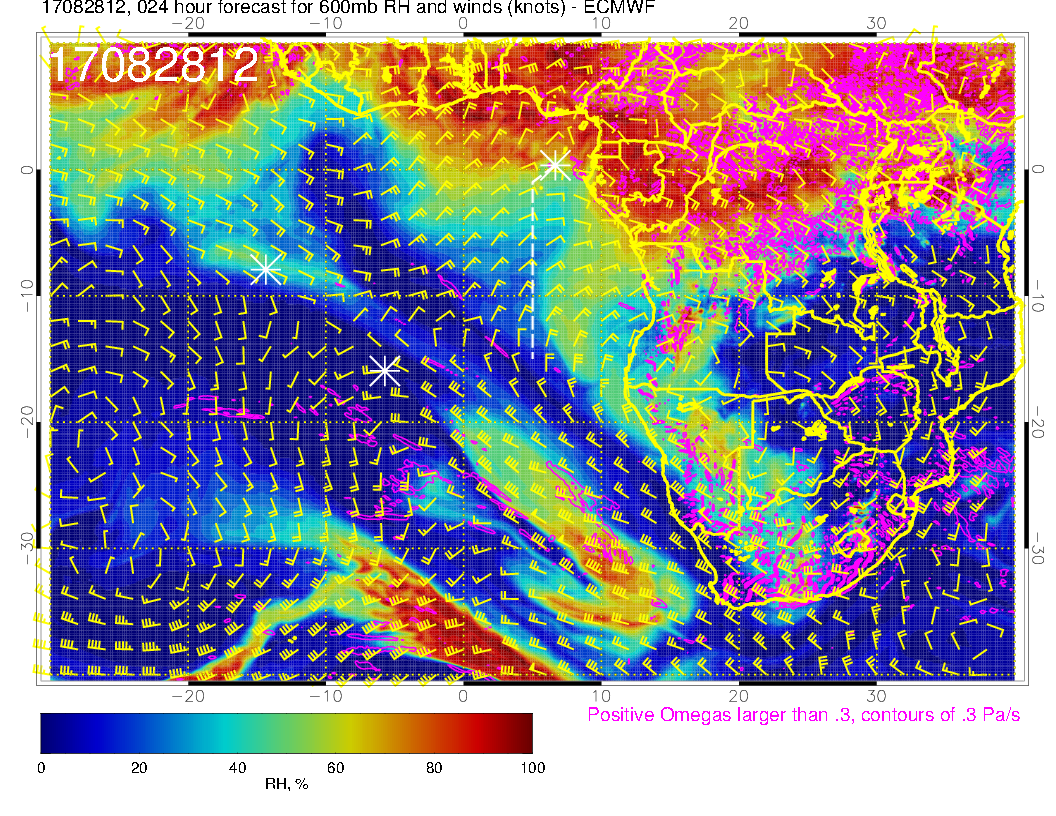 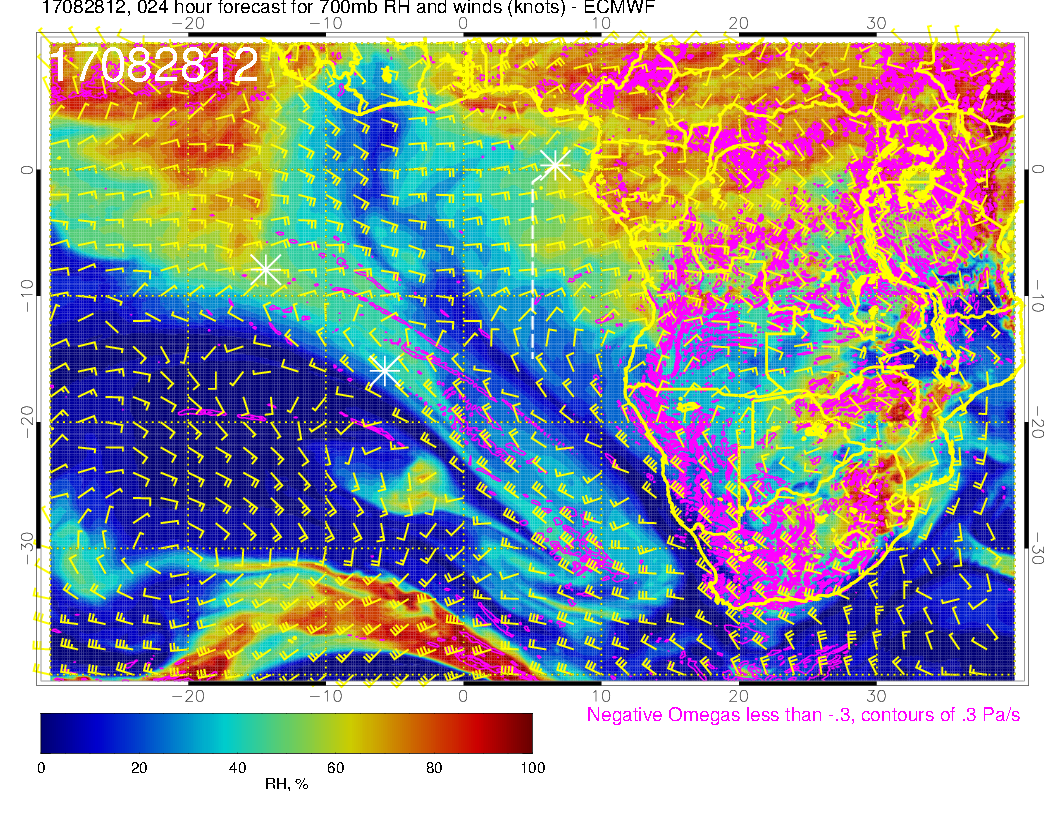 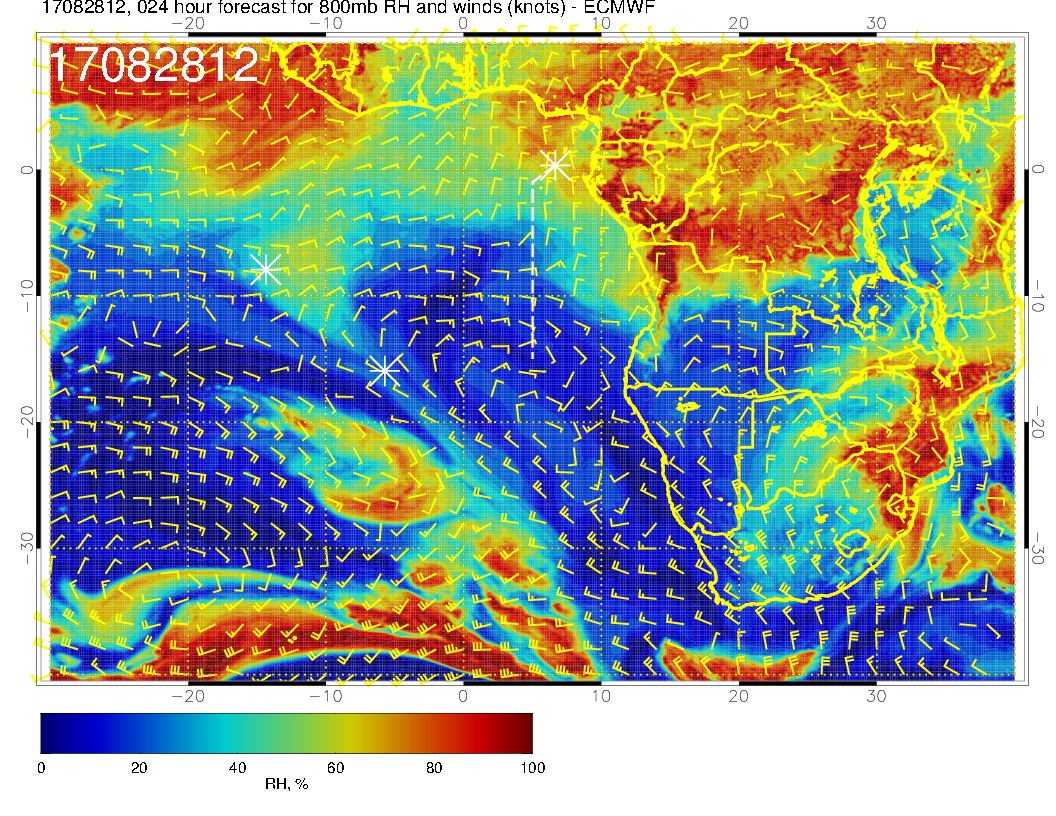 Mid level flow for Monday.   At eastern edge of a dry region.  All patterns are noticeably less advanced to the west than yesterday’s forecast.  This includes both the RH patterns in the two upper levels, and the curves in the wind patterns.

Seems like we definitely want to update our trajectories.
Tuesday
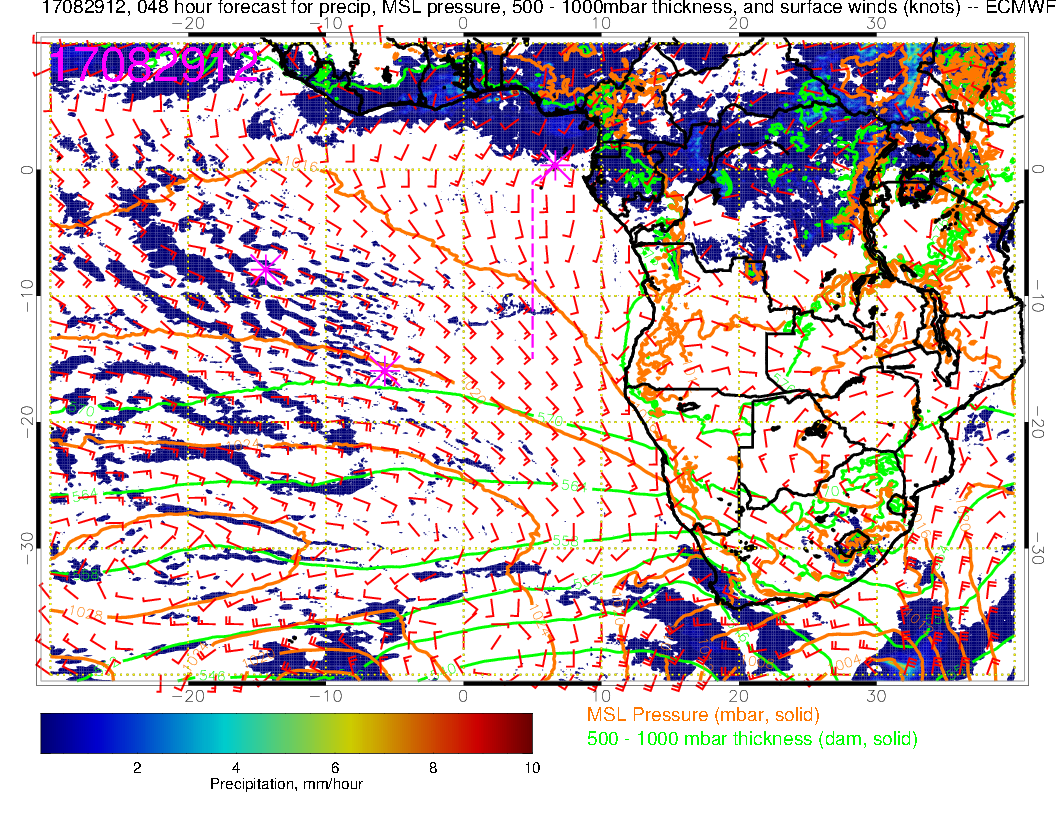 Tuesday (Lagrangian sampling flight): Saint Helena high moving eastward toward climo position.  Winds in SE Atlantic  fairly typical.  Some convection near TMS (more than yesterday’s fcst, also more Ghana convection than previous fcst, northwestern Congo convection is less than yesterday’s fcst
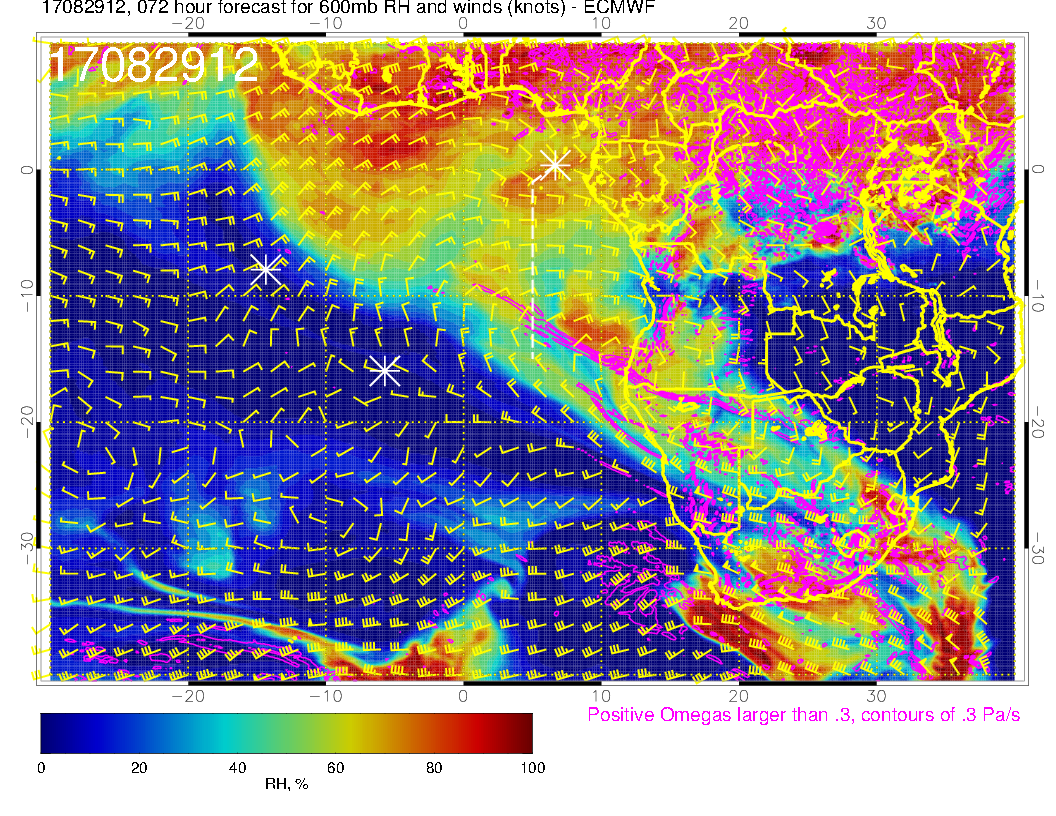 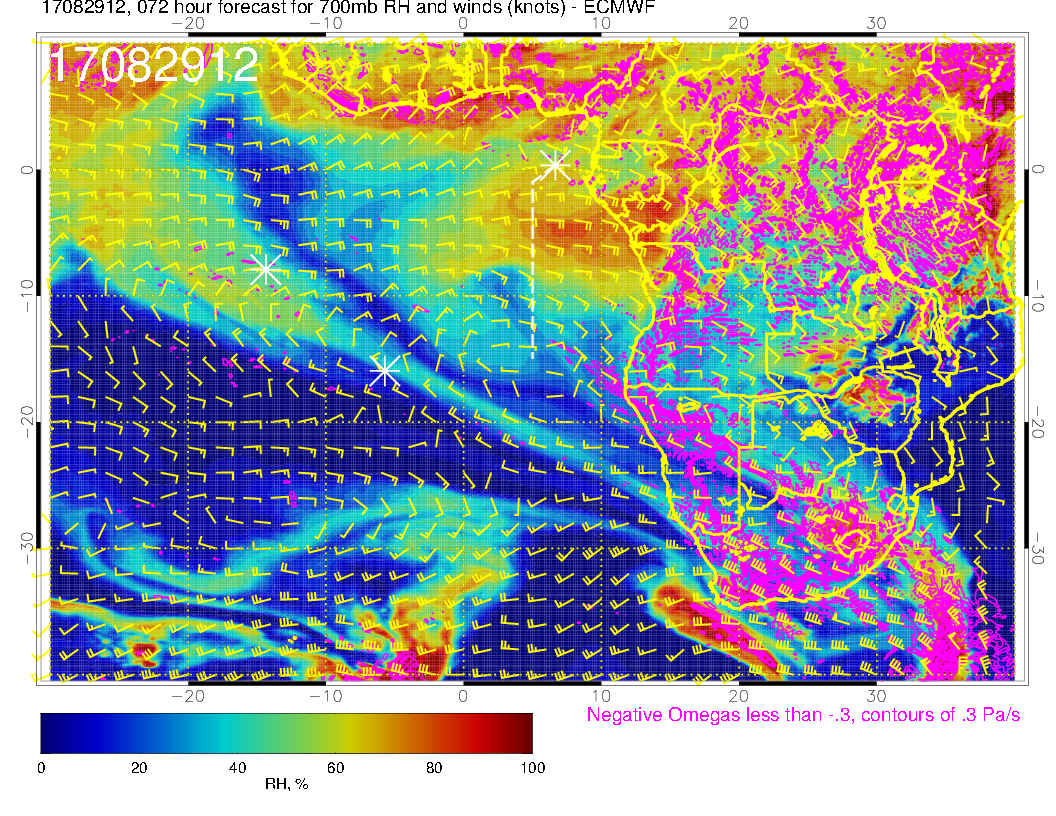 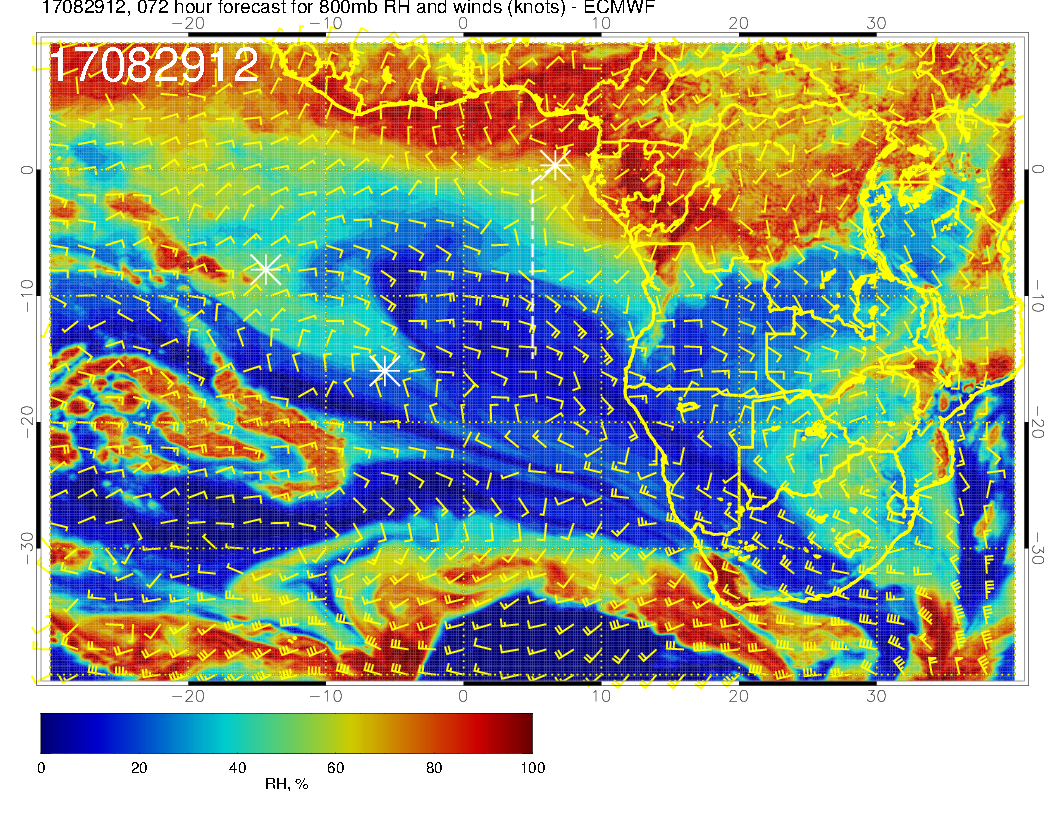 Yesterday’s fcst
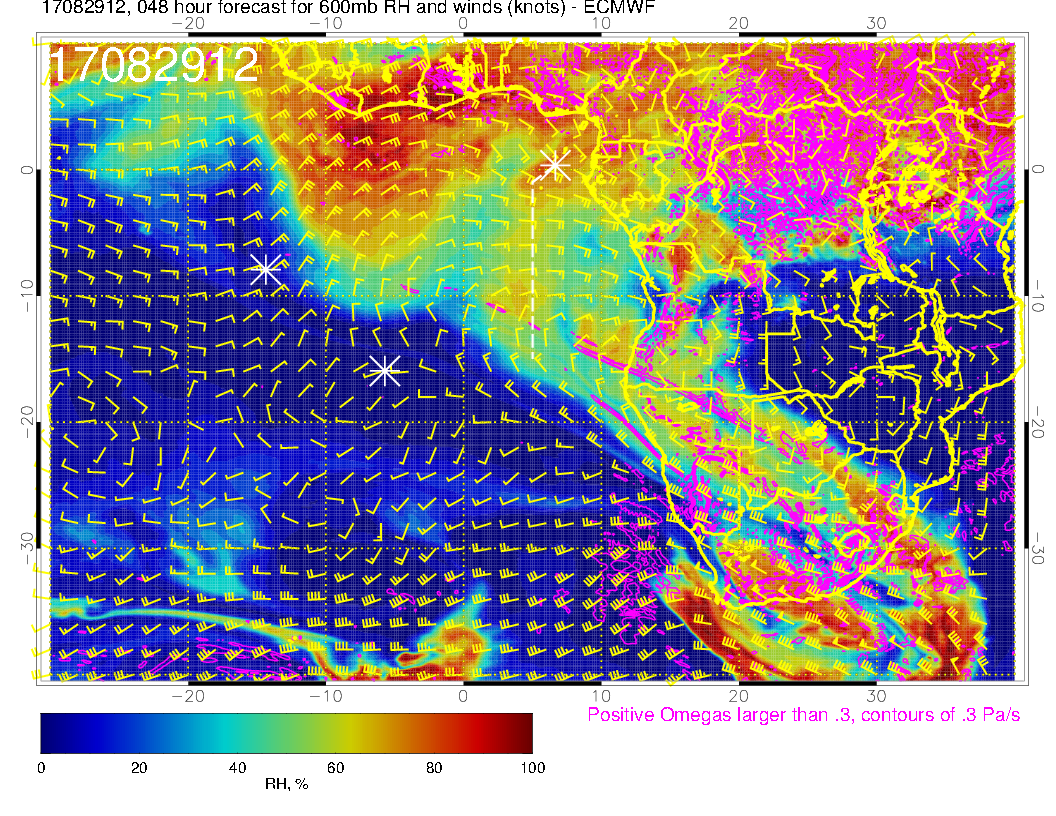 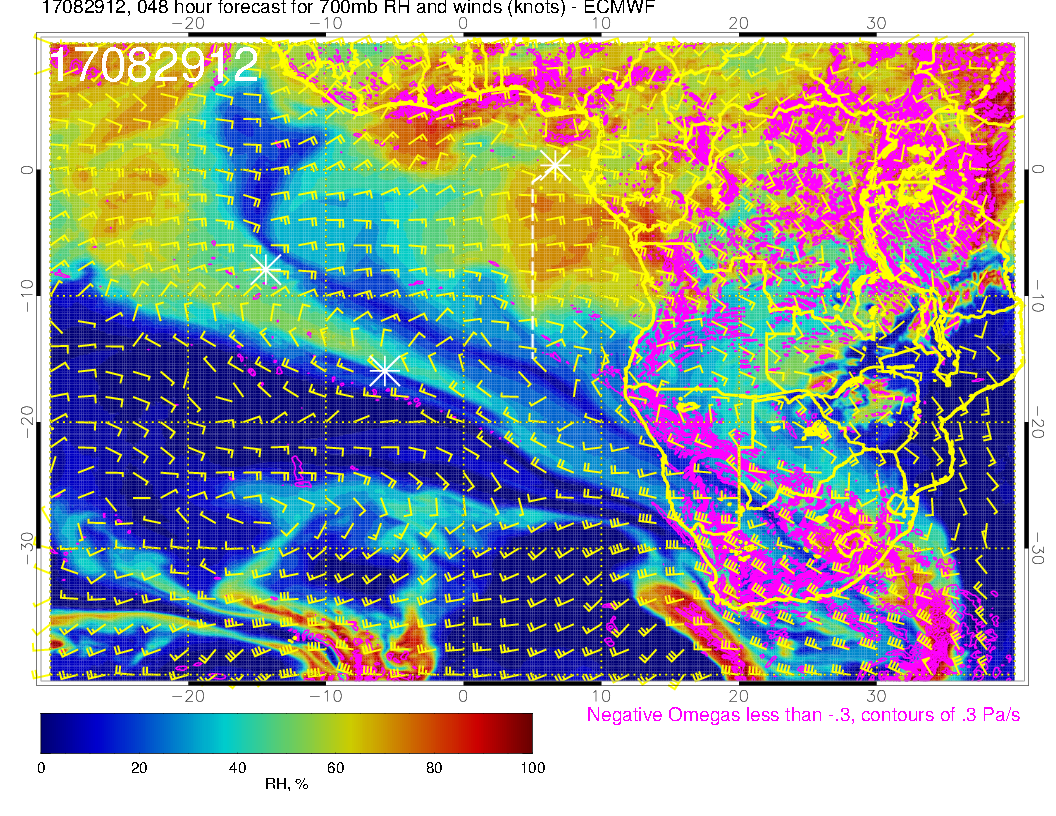 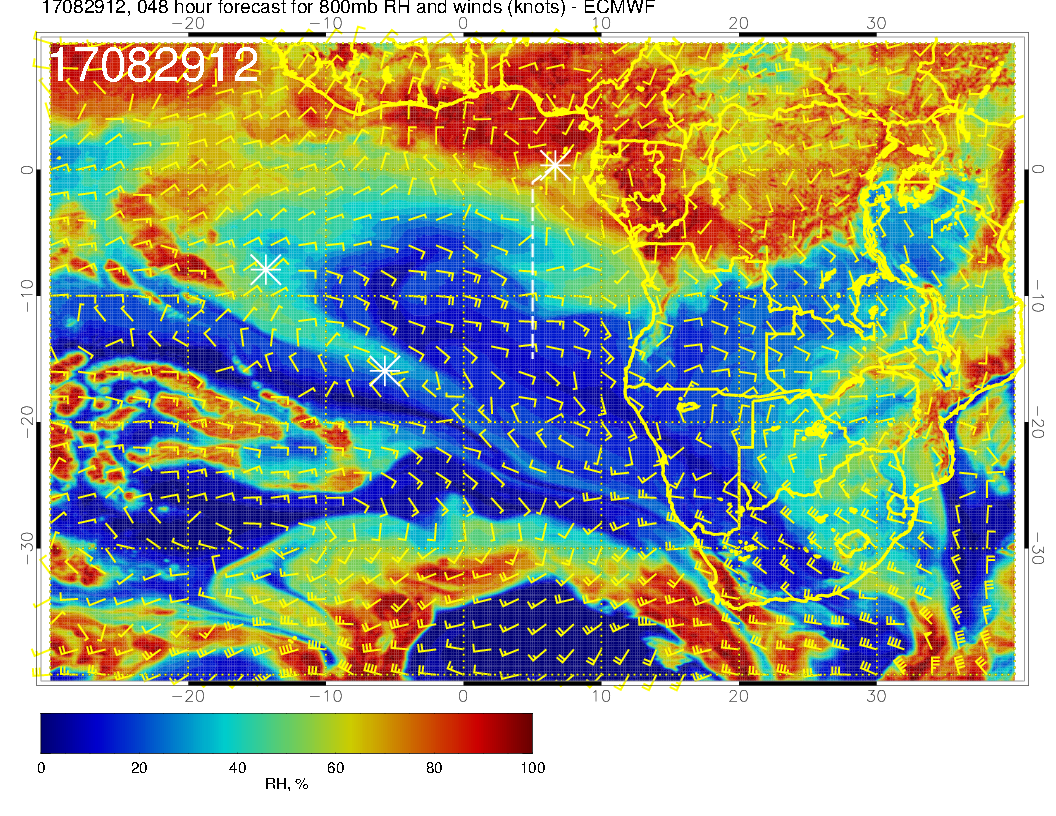 Winds weaker than yesterday’s fcst by about 5 knots, and patterns (RH) are less advanced by a few degrees.  Wind at 800mb is more zonal than in yesterday’s fcst.  700mb RH feature is broader in latitude than yesterday’s fcst
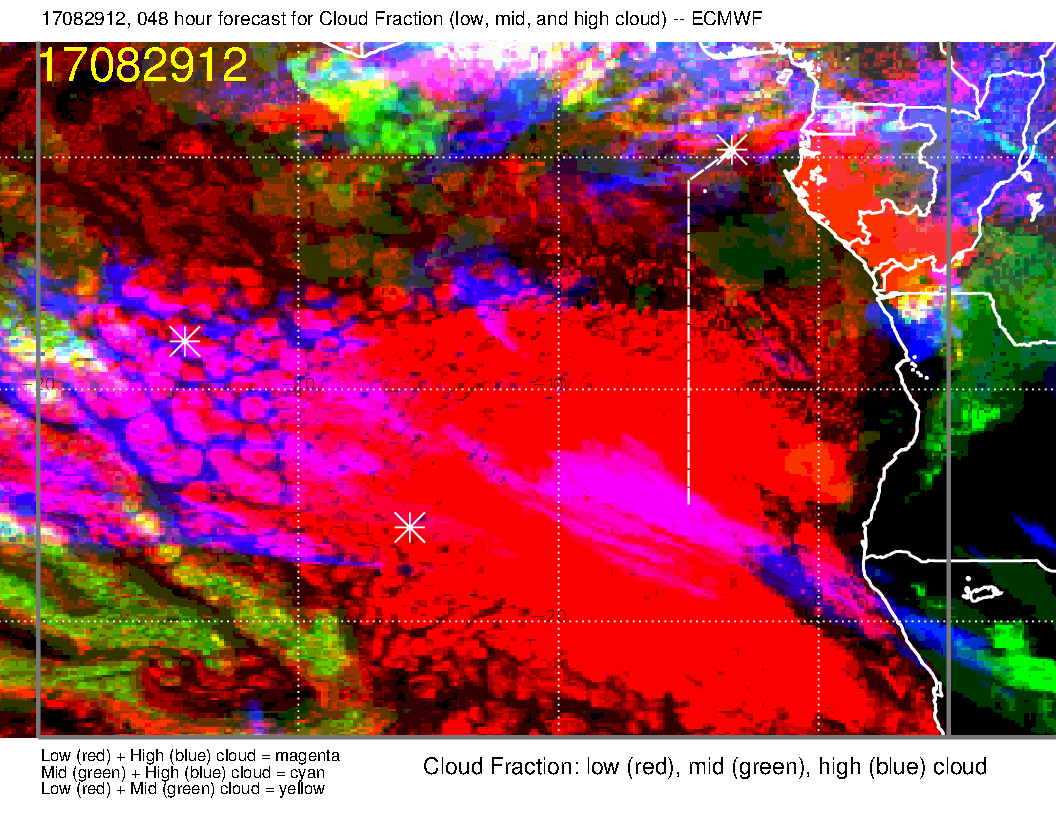 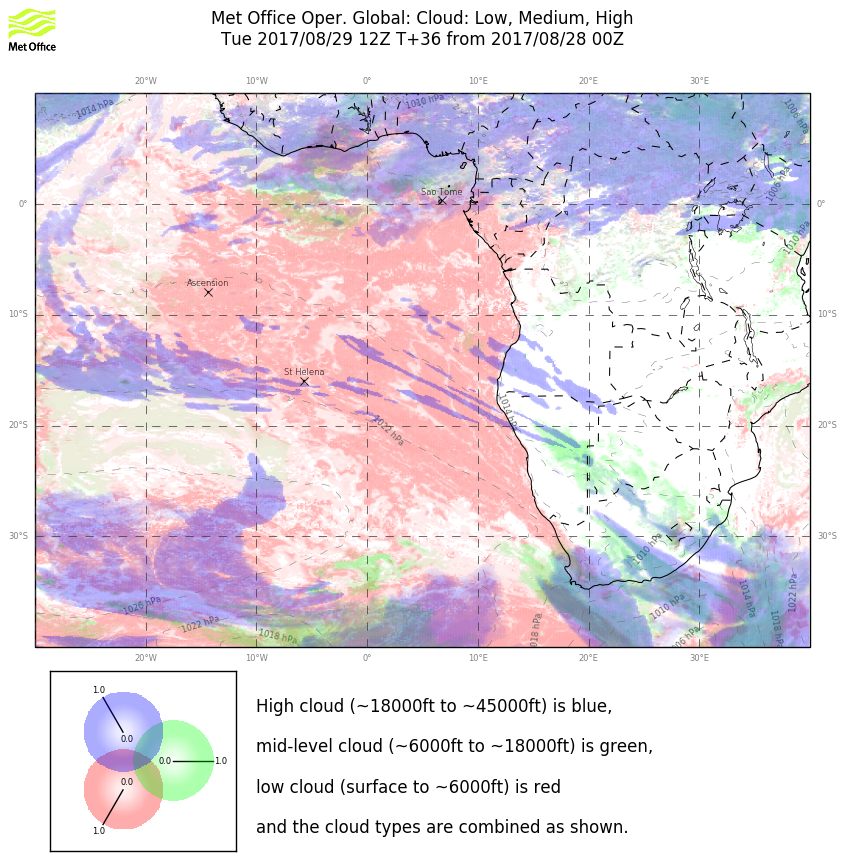 A decided change in the forecast.  Two models roughly agree in region of interest.
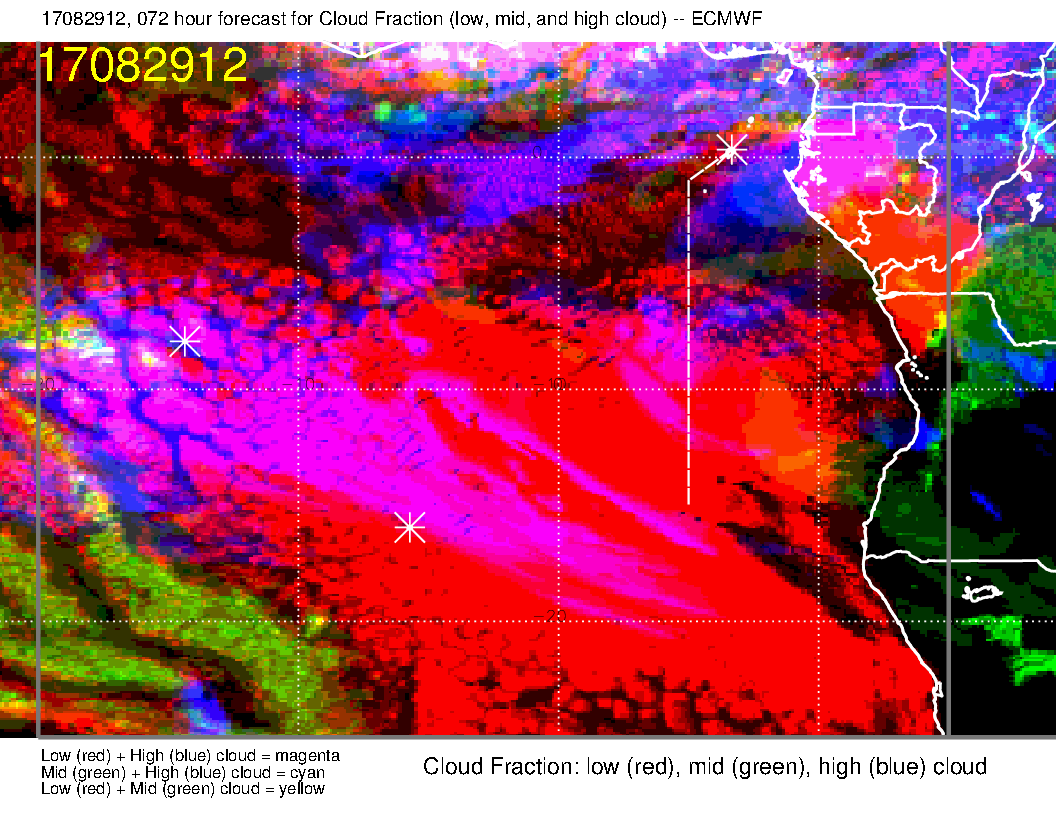 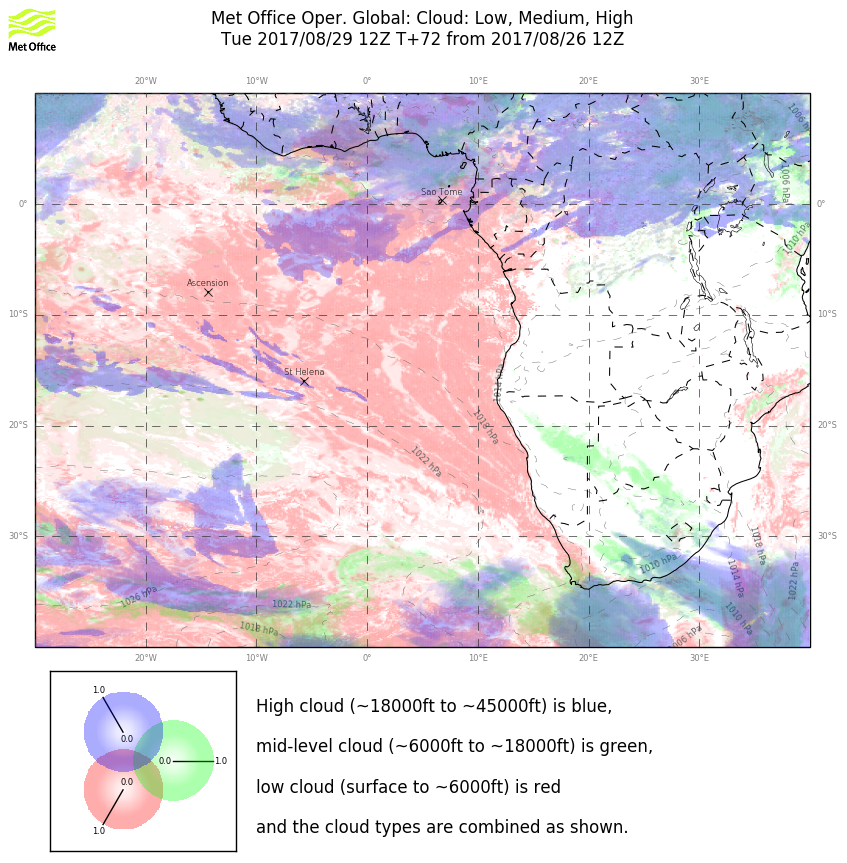 Old forecast.  Different in both models, and they don’t agree.  UKMO exhibits
  less change, I would say.
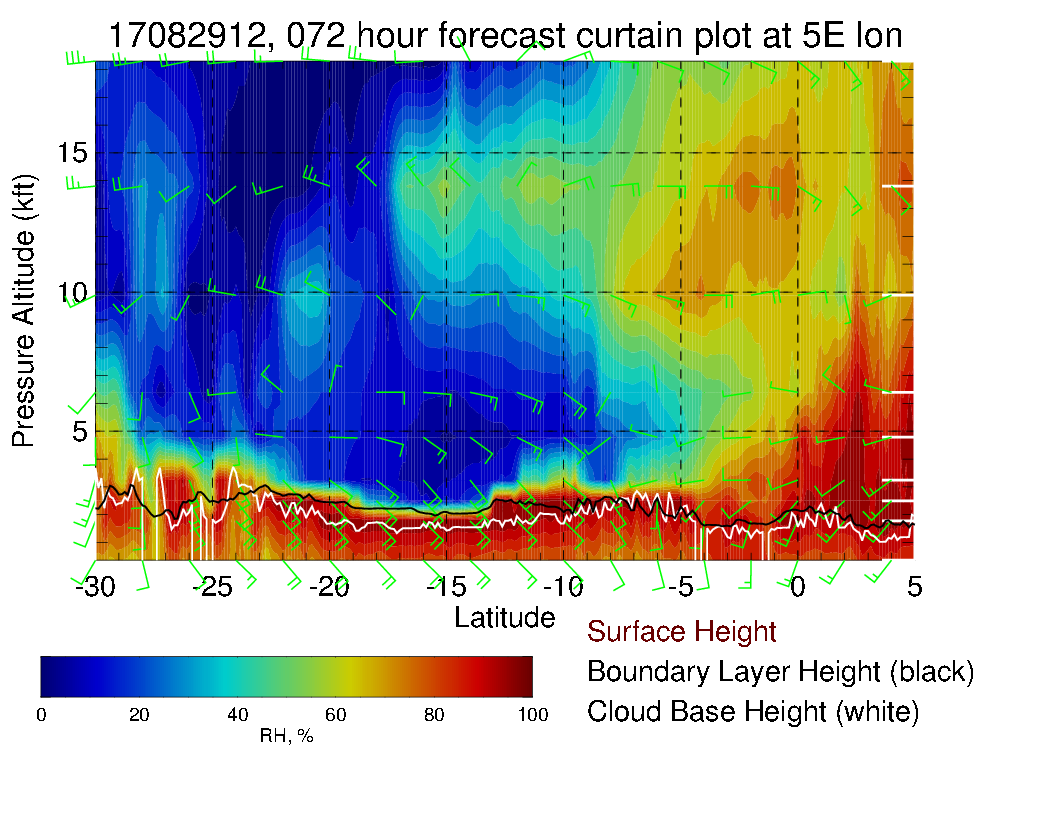 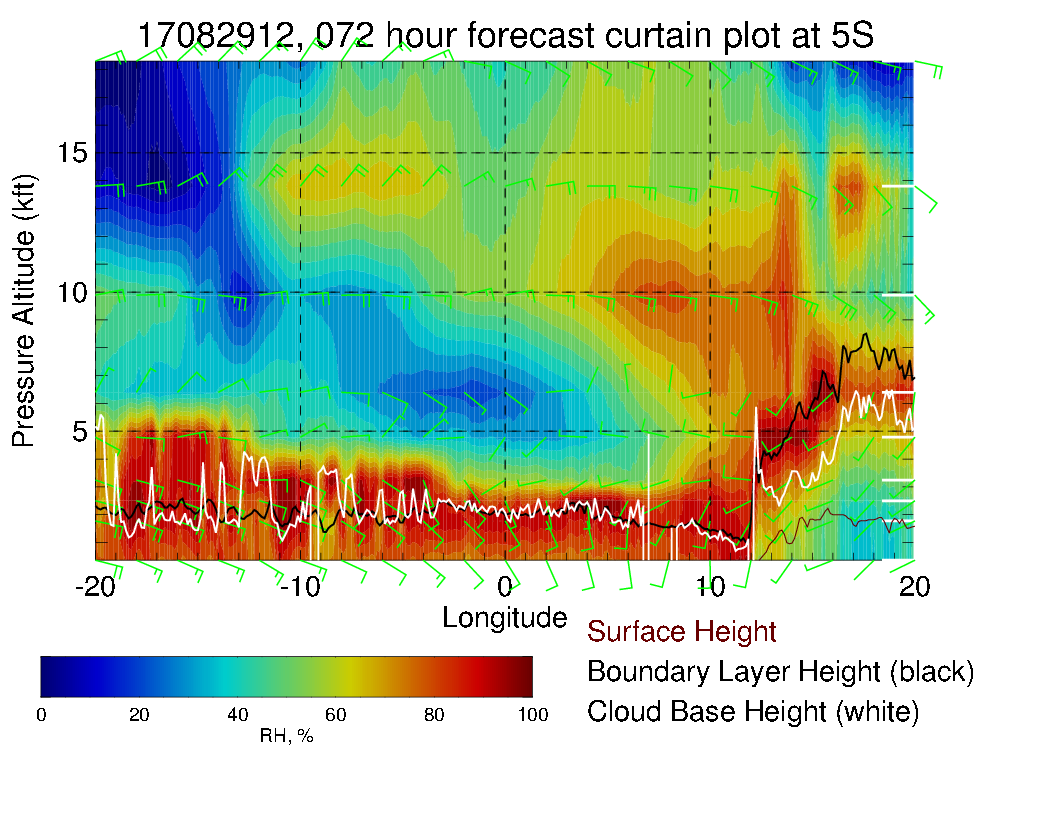 Yesterday’s fcst
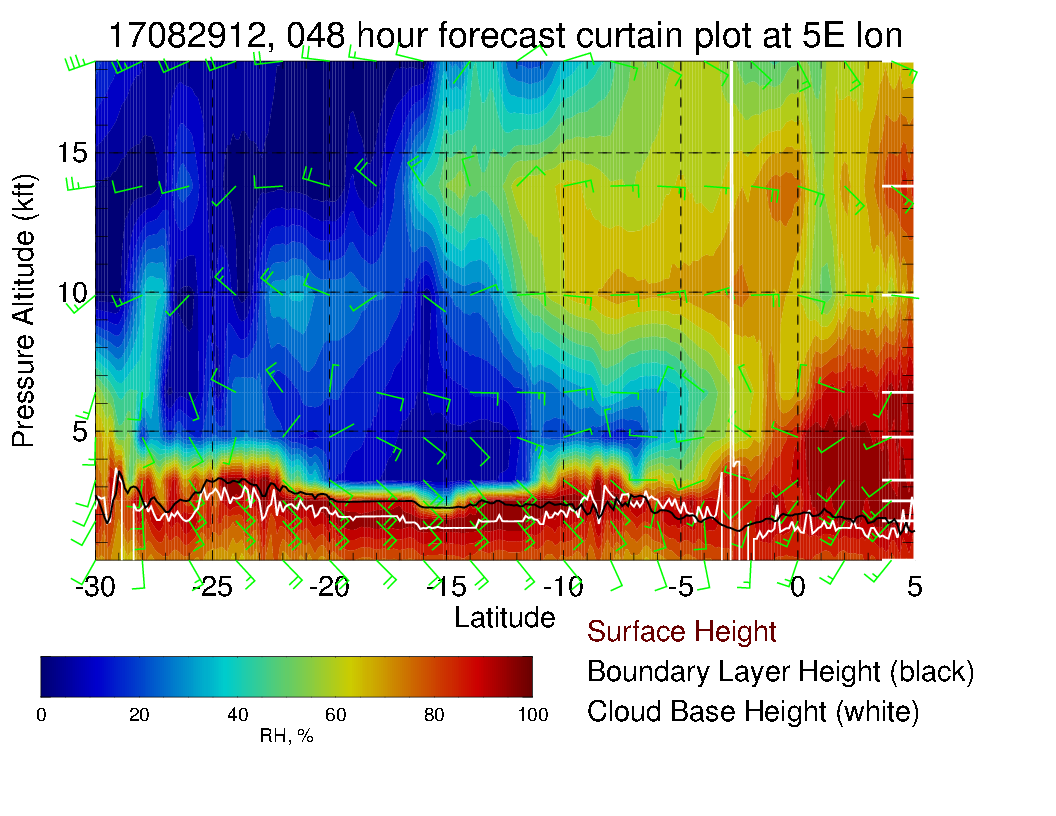 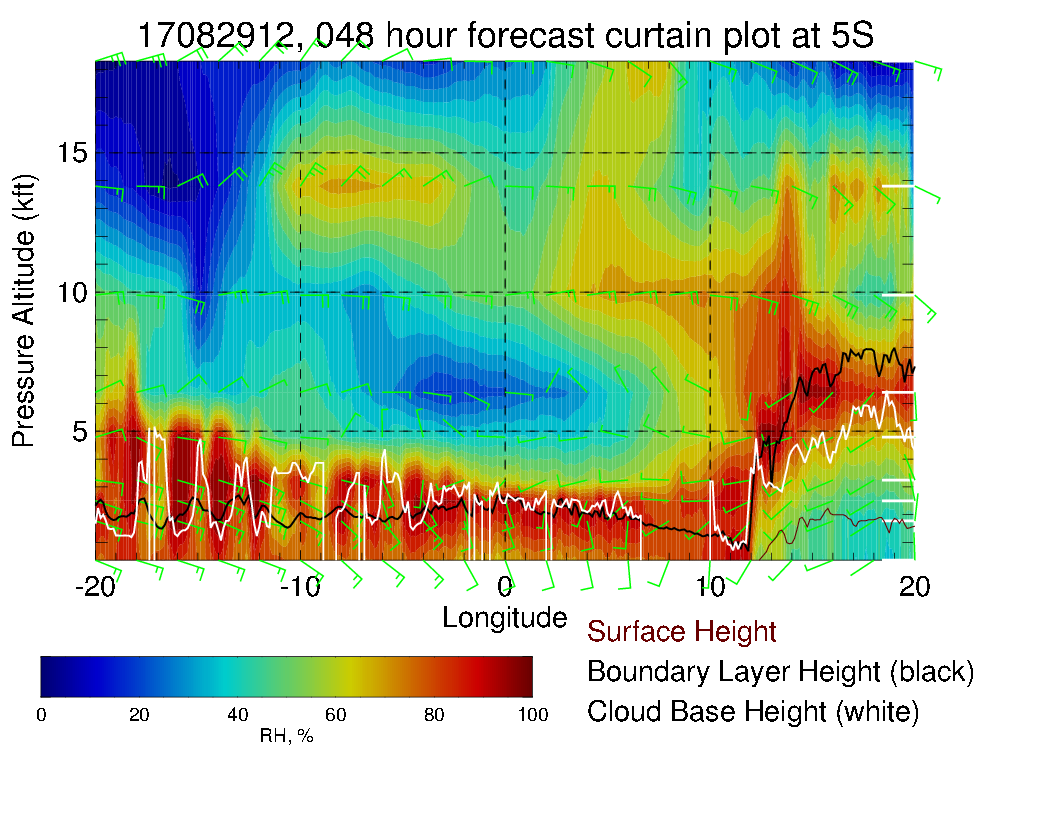 Mid level moisture starting to enter routine track (above) at 600mb especially, and can see how it is moving westward (left), tilting westward with altitude.  Winds pretty much easterly, 15-20 knots at midlevels.  Note westerlies at 800/850 mb north of 5S, shifting to southeasterlies south of that.  Surface winds southerly, typical strength.
RH along planned track for Tuesday’s flight.
Thursday
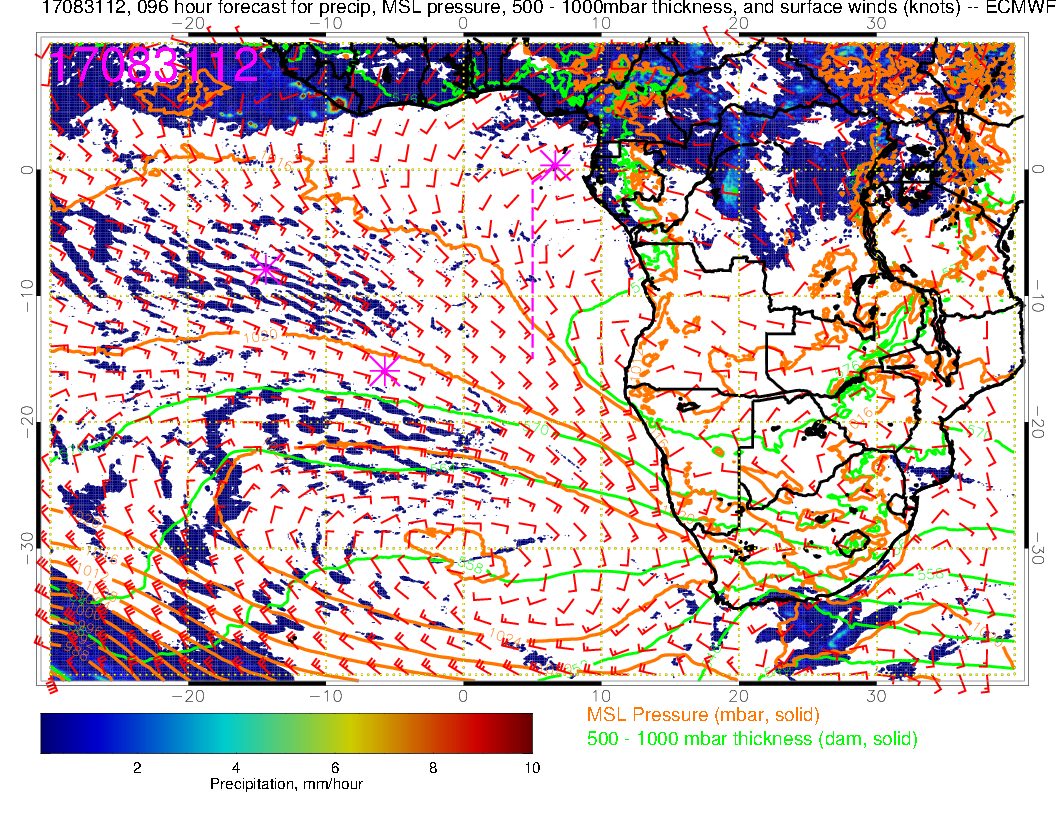 Thursday (F): Winds anomalously westerly near TMS.  Getting the two foci of convection again (central Africa and West Africa).  Southern Atlantic winds are slightly stronger than typical.
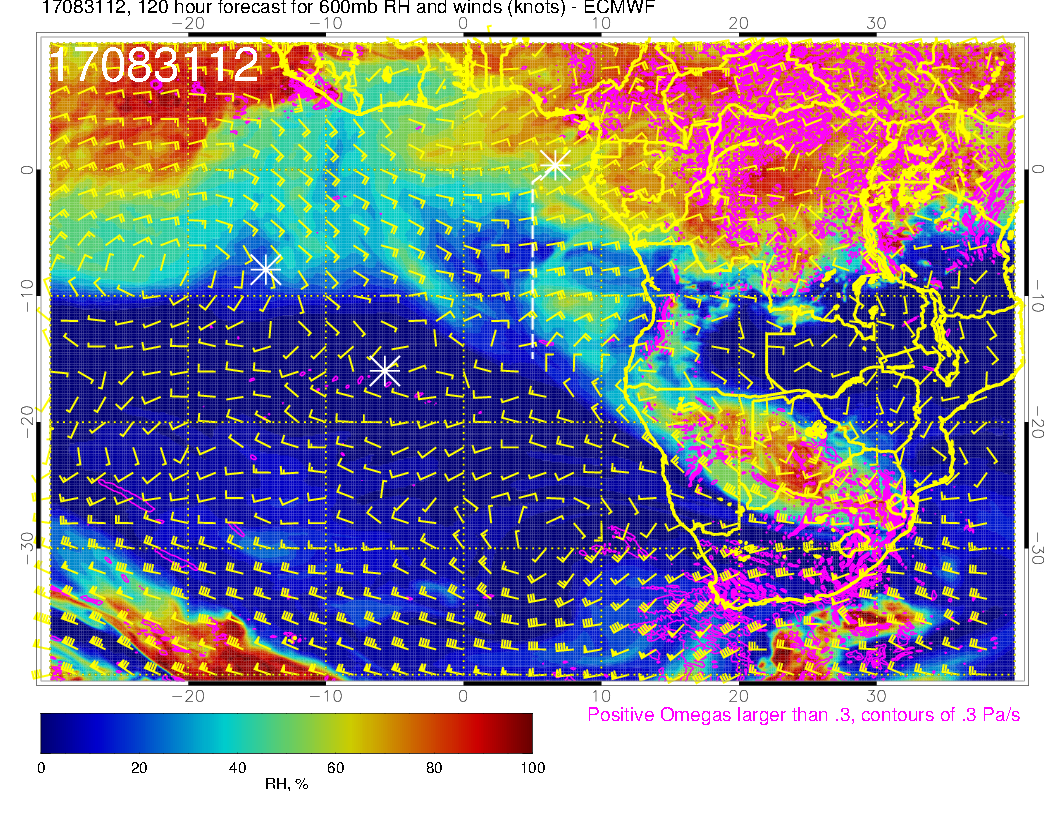 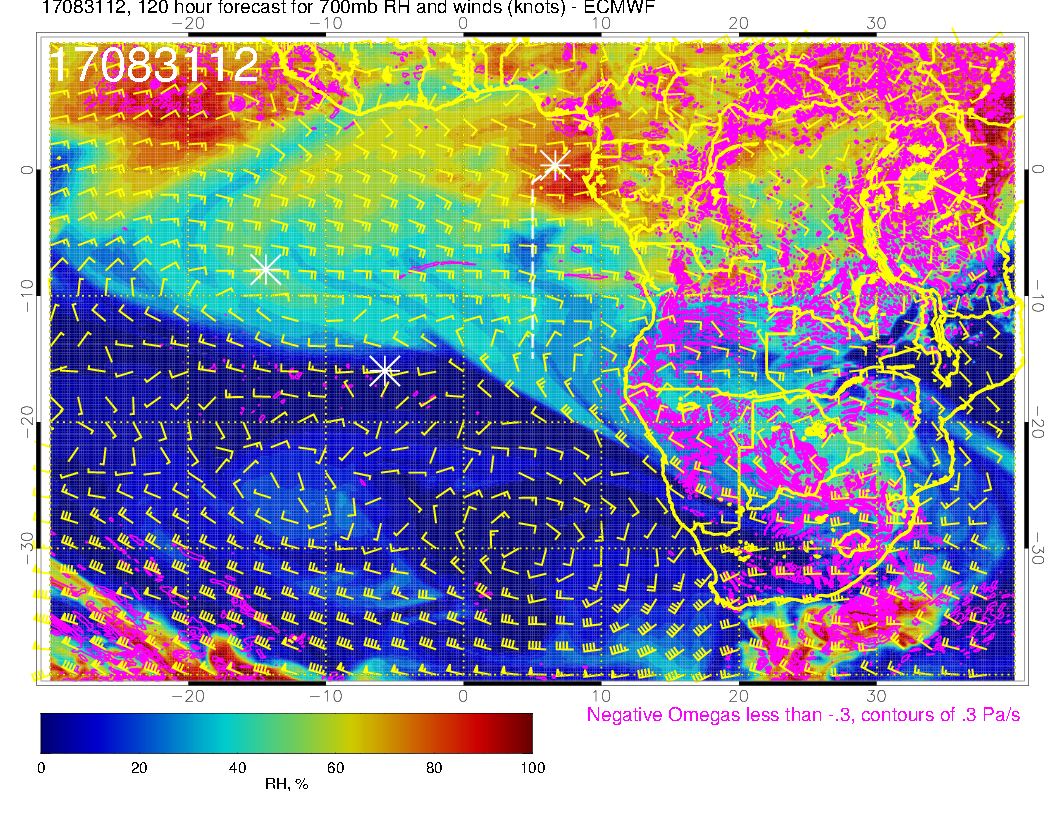 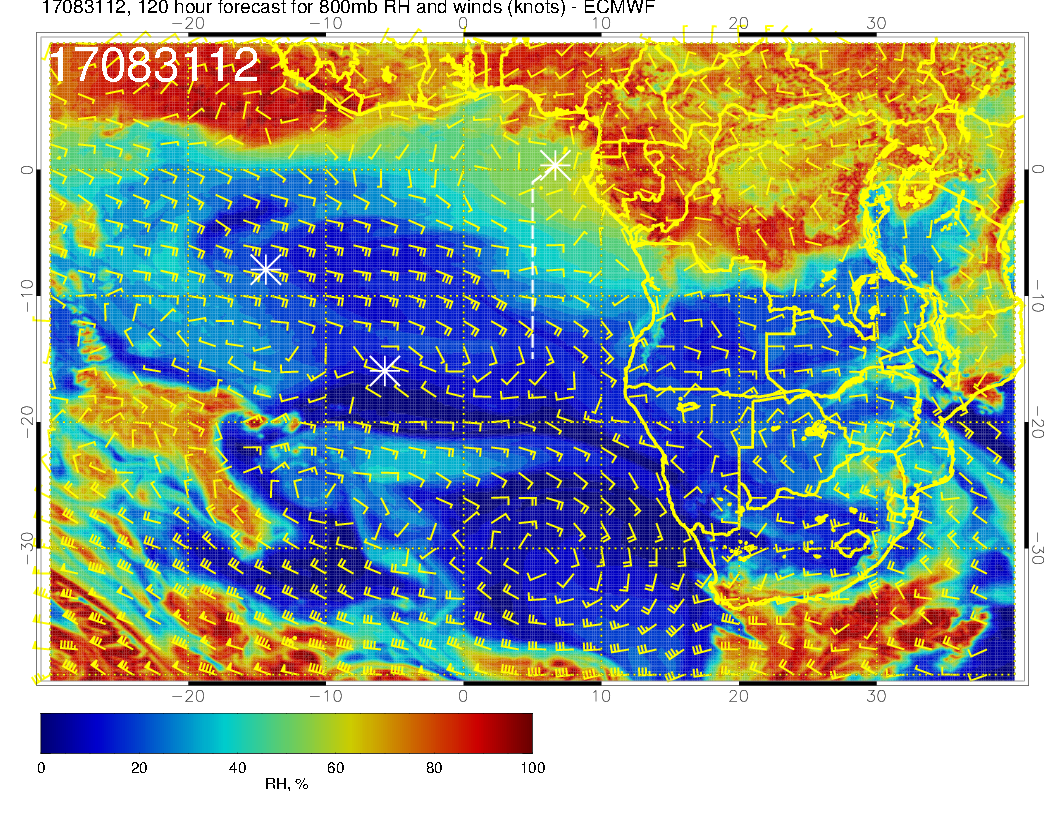 Old forecast
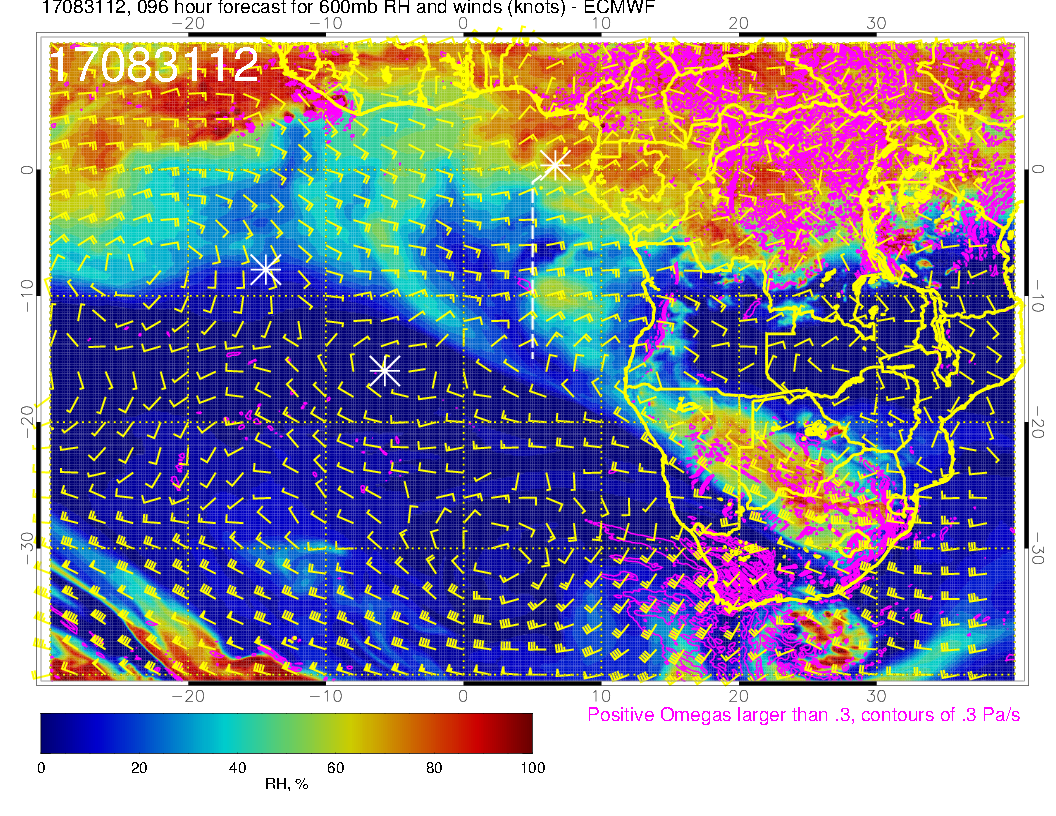 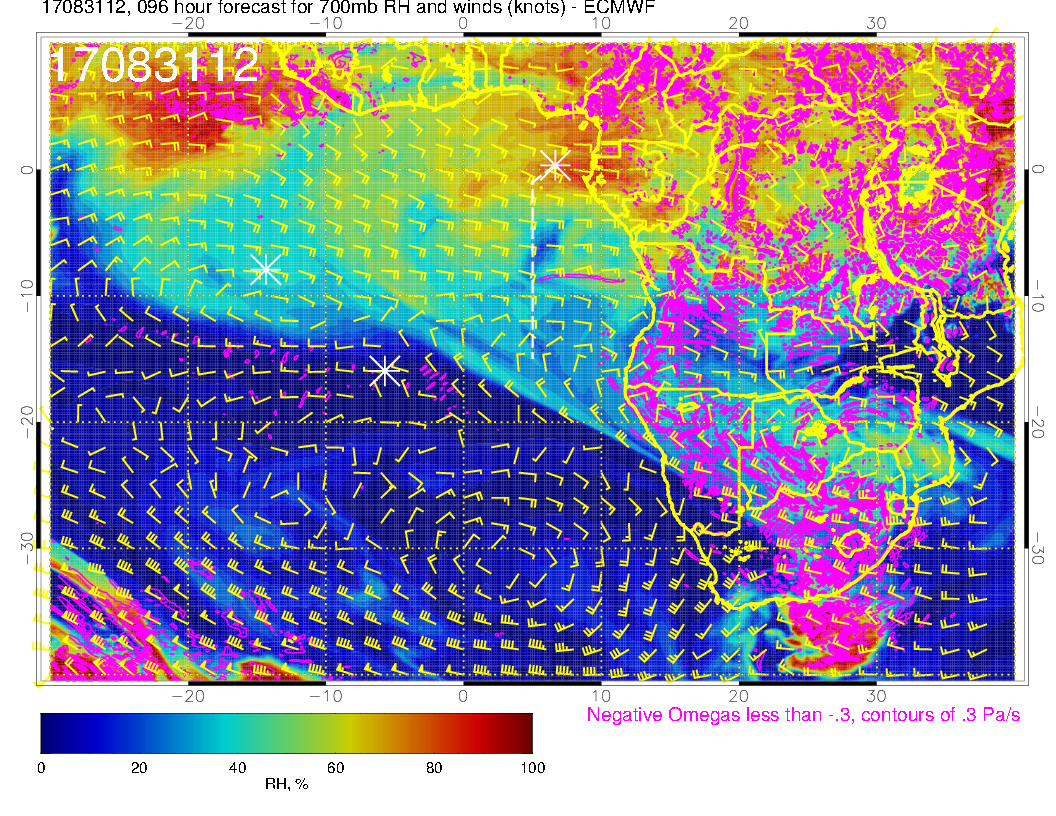 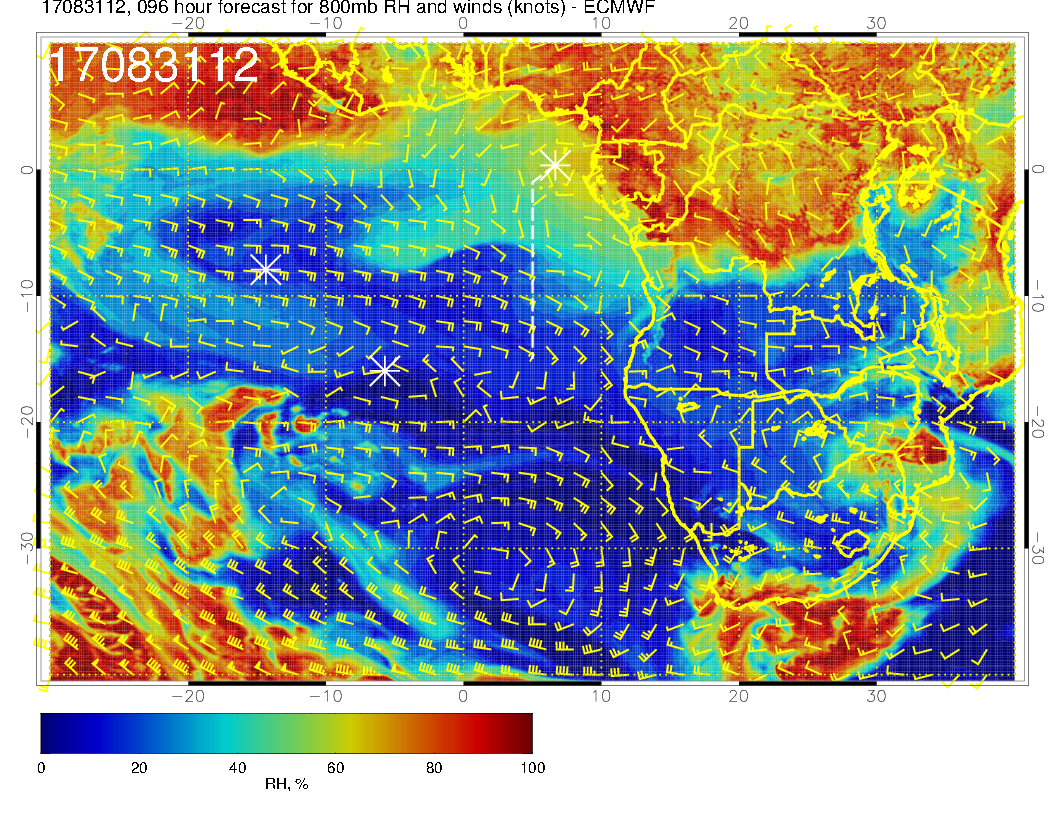 Mid levels for Thursday.   Zonal pattern, with most of the RH features fairly washed out.  Perhaps the biggest change from the old forecast is the better developed clockwise circulation near TMS at 800mb, and the overall more zonal pattern at 800mb.  The dry convection blob of moisture at 600mb is pretty much in the same position.
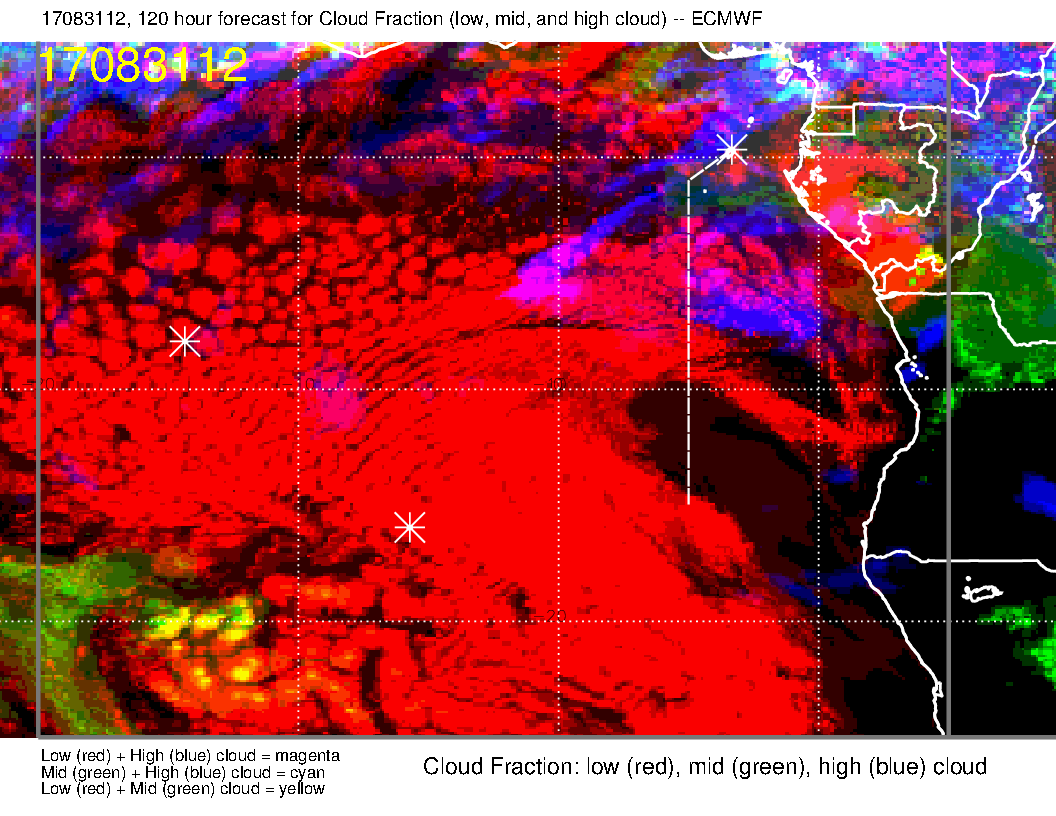 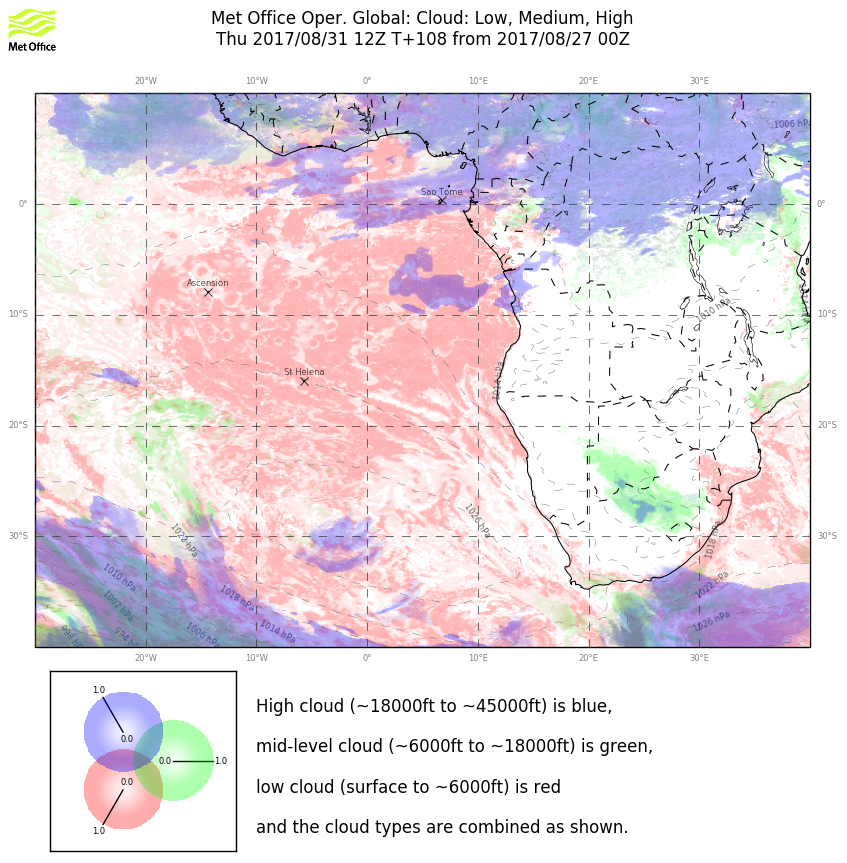 Old forecast
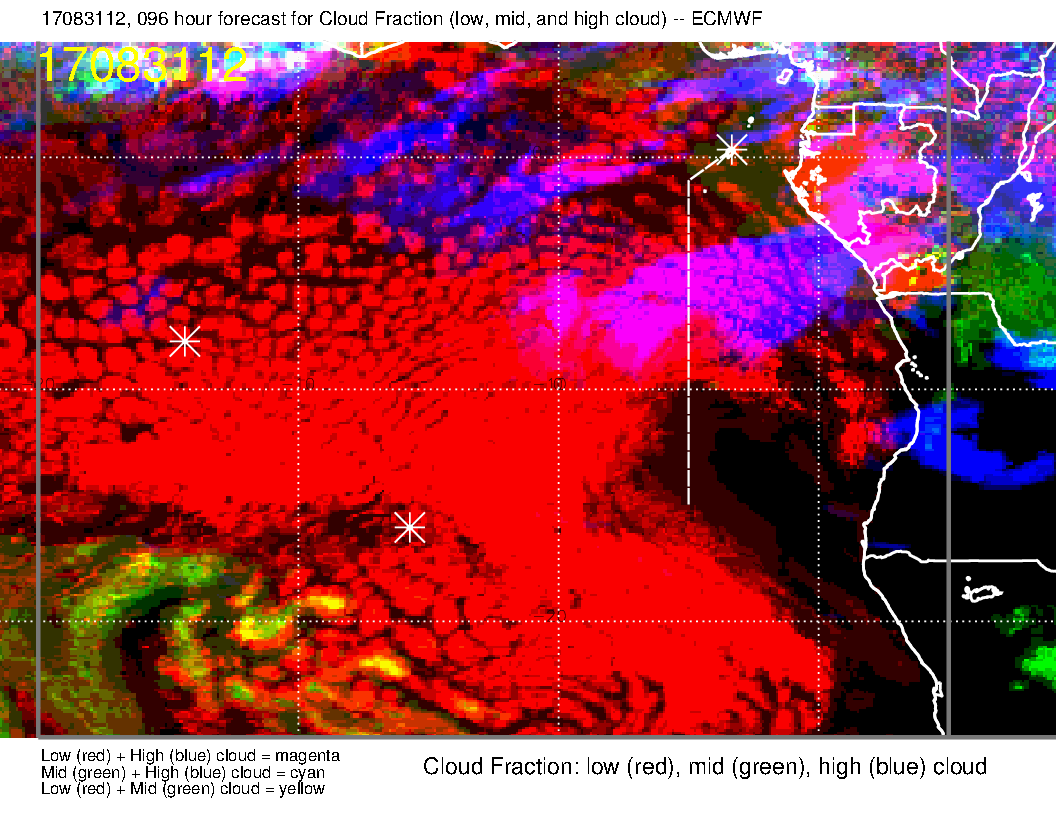 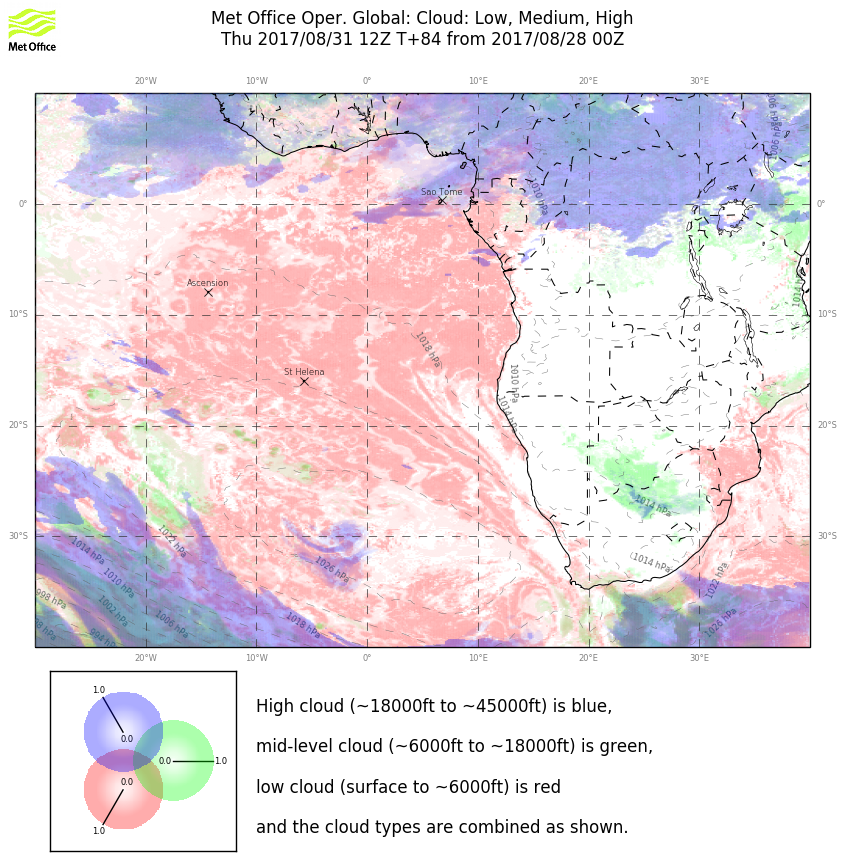 Models do not agree, and neither model has forecast consistency in the high clouds with
Yesterday’s forecast.
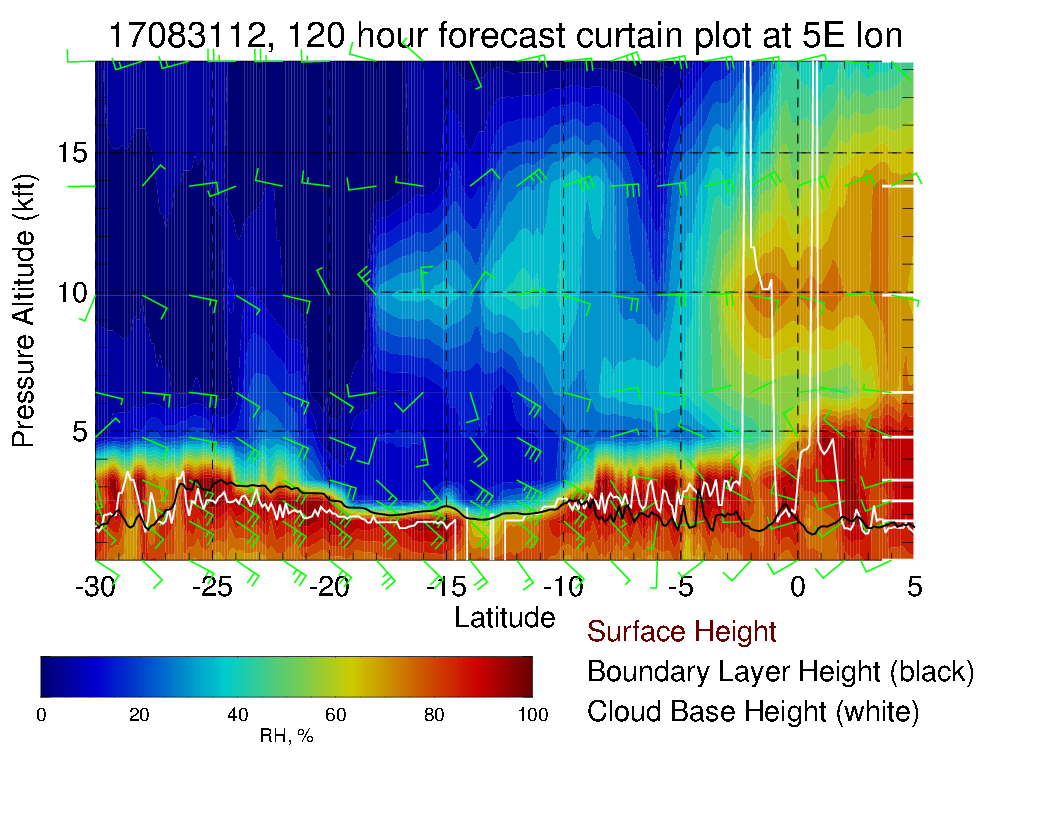 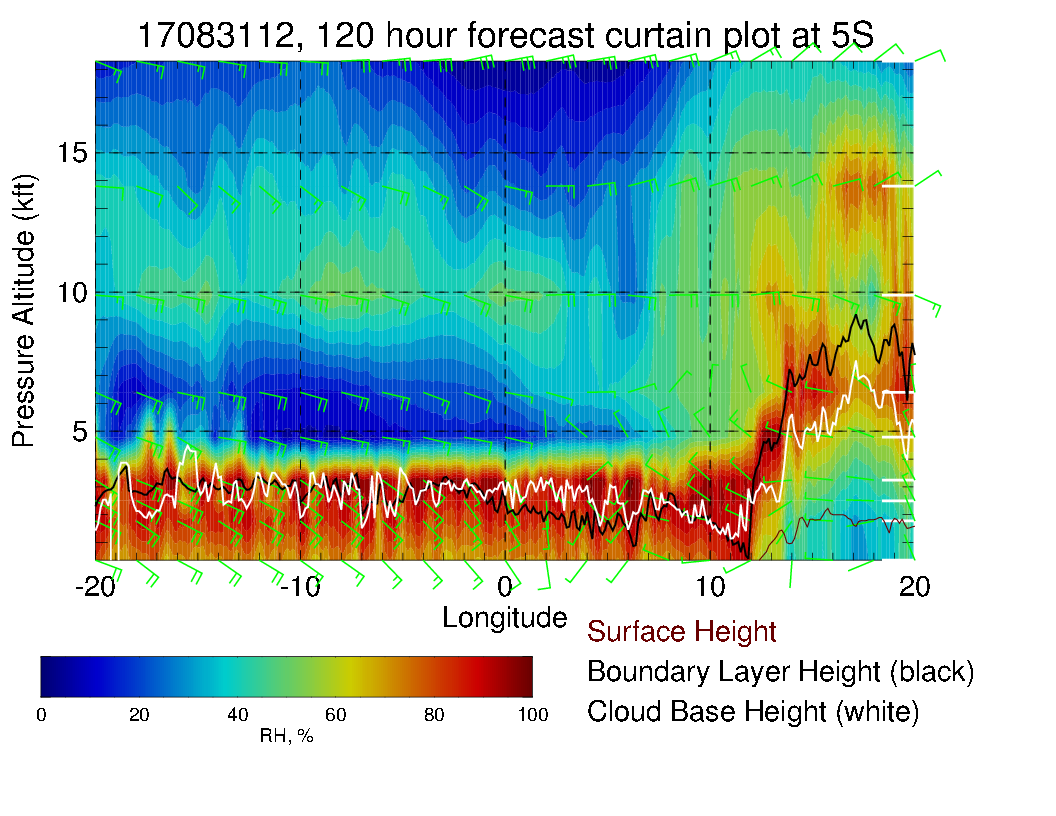 Old forecast
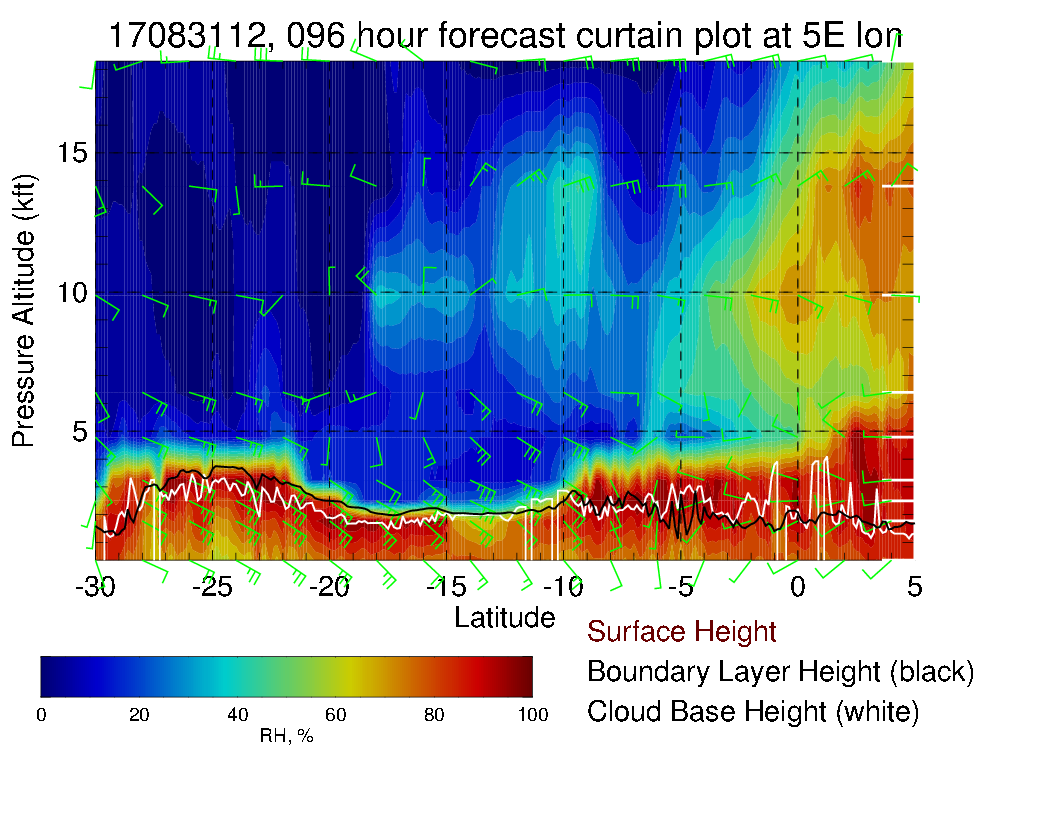 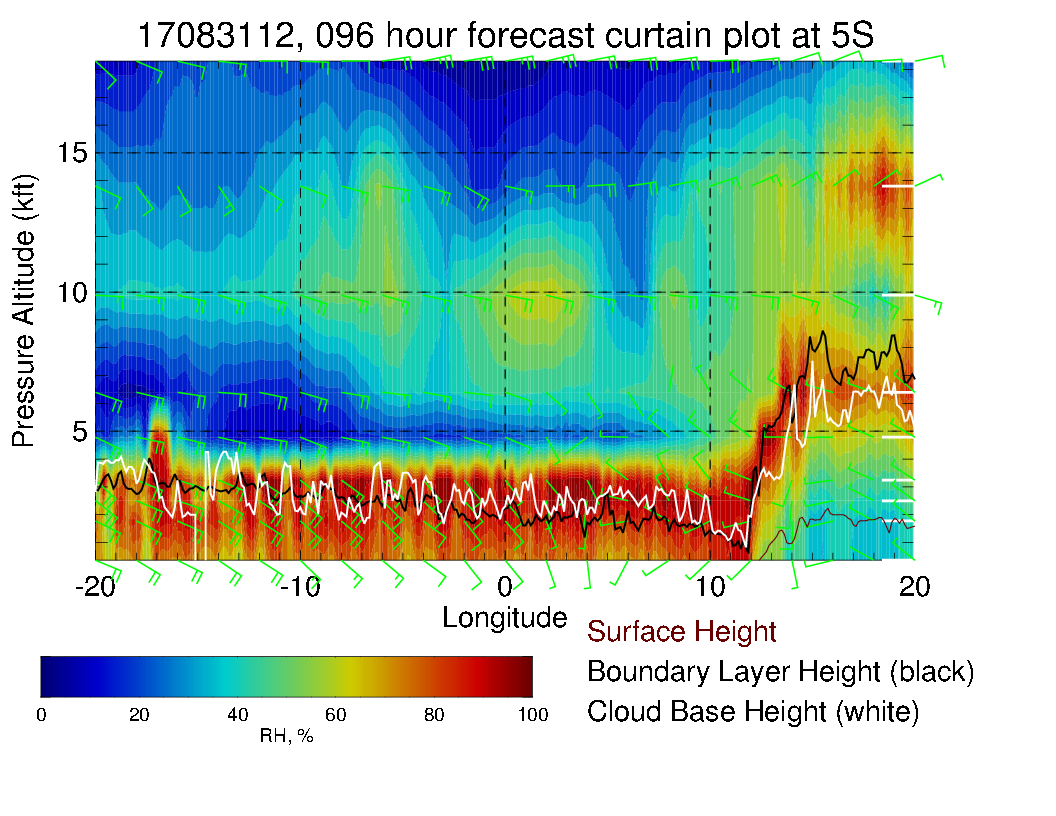 Since RH pattern is not particularly strong, changes are not particularly notable.  Surface winds are weak until you get to 10S.  Still a notable zonal pattern in the 600 and 700mb winds, which are easterly up to 25 knots.  Weak winds at 800mb along the routine track.